1
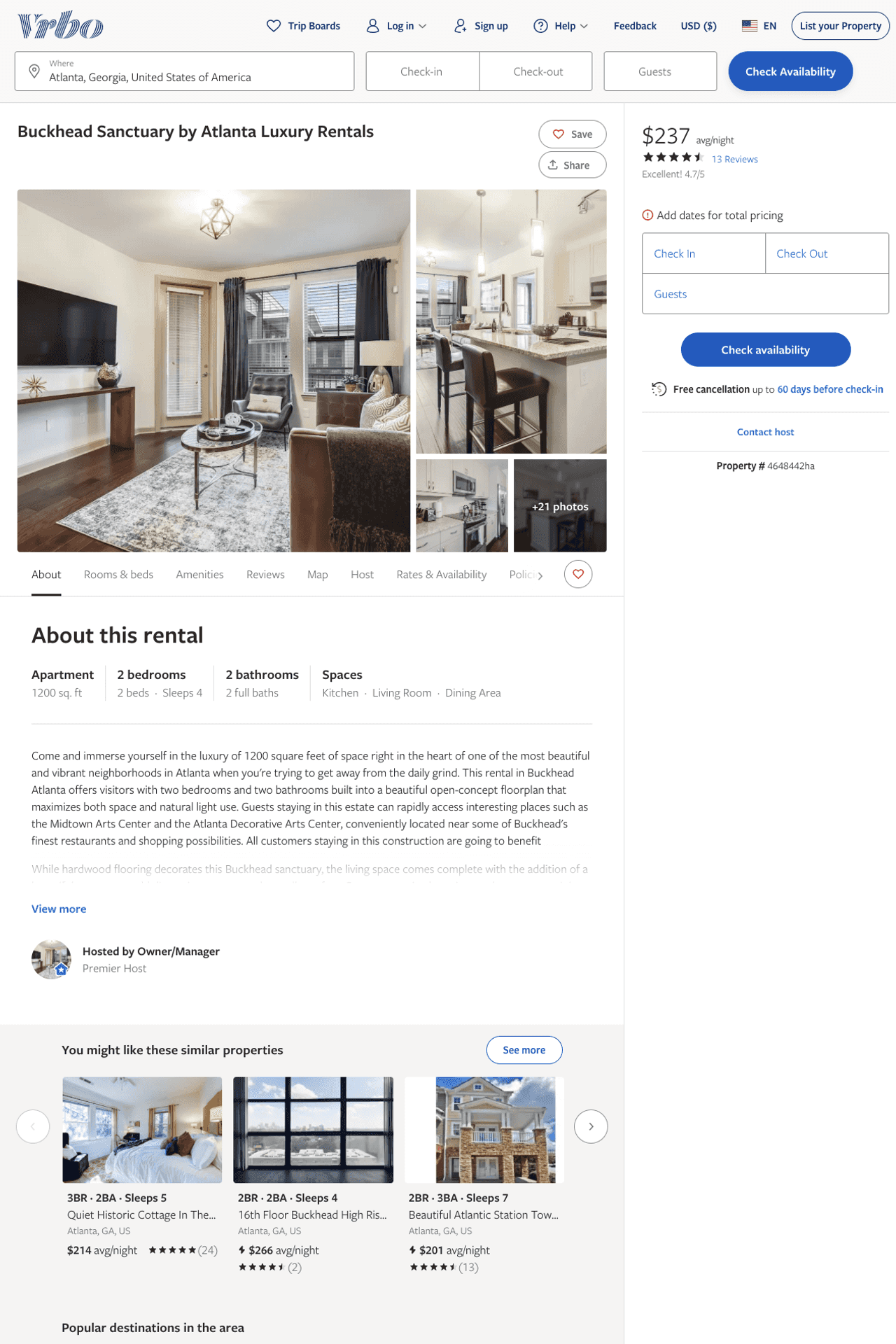 Listing 4648442
2
4
$233 - $263
4.6875
2
Owner/Manager
https://www.vrbo.com/4648442ha
Aug 2022
2
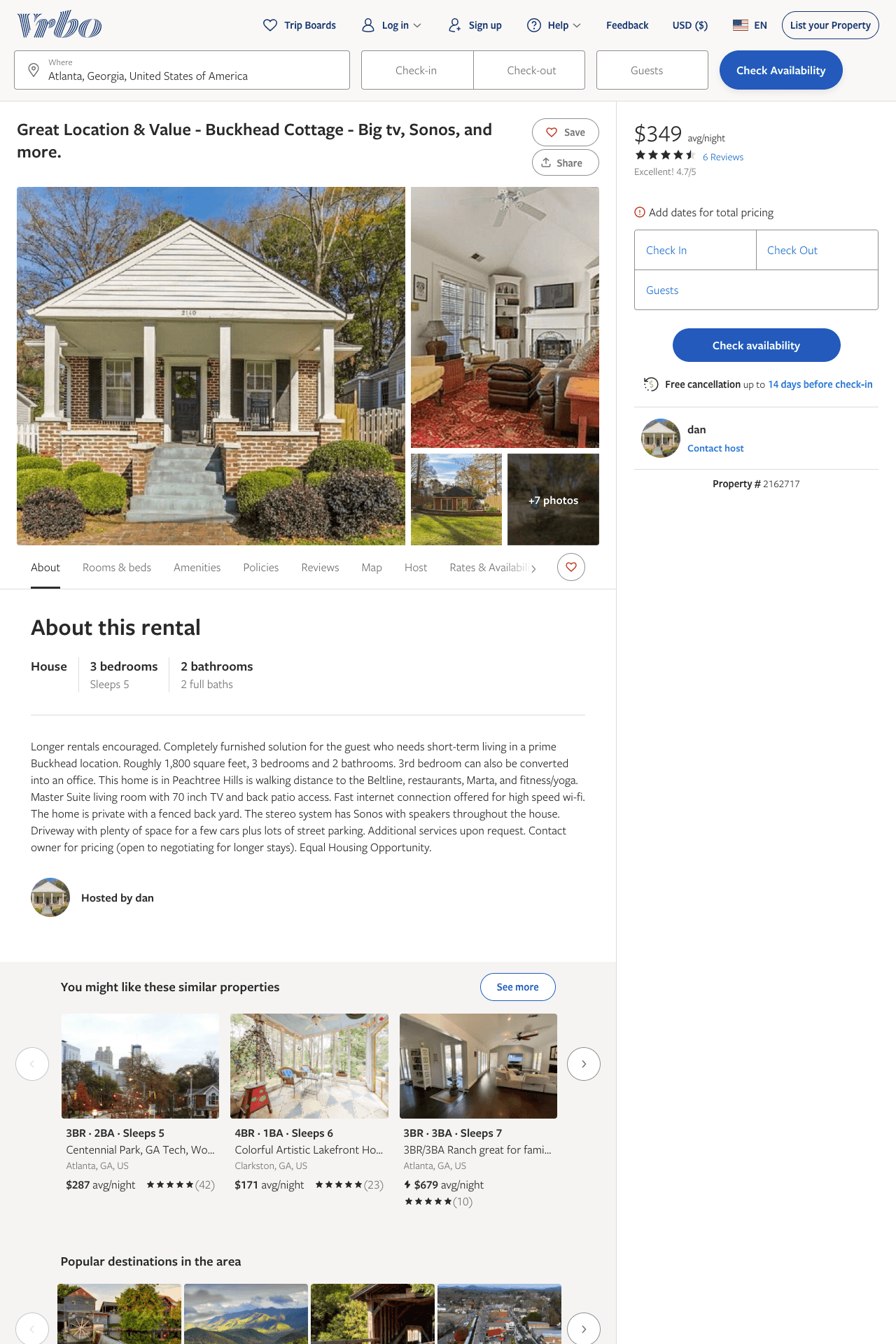 Listing 2162717
3
5
$349 - $399
4.75
2
dan
https://www.vrbo.com/2162717
Aug 2022
3
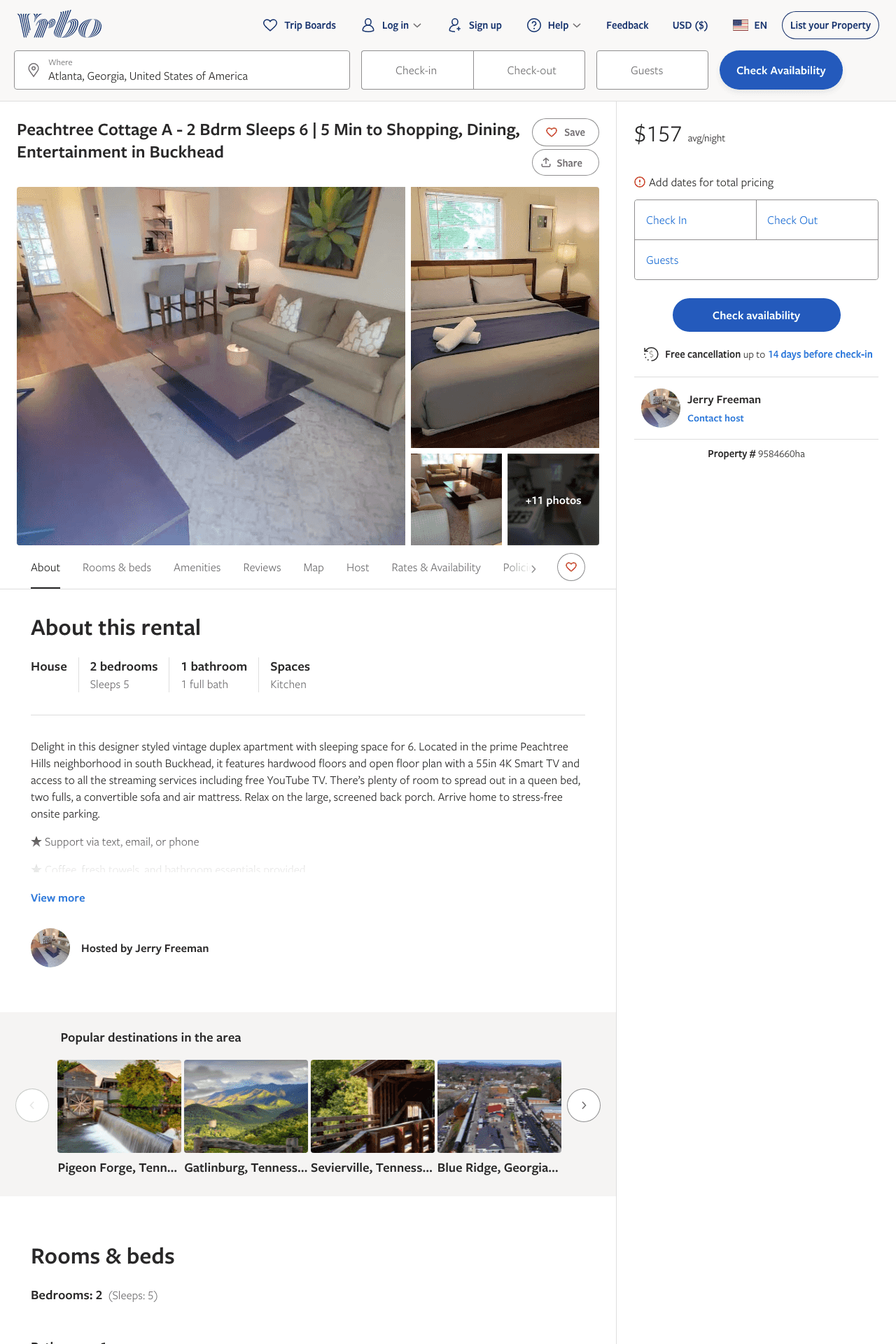 Listing 9584660
2
5
$157 - $228
3
Emily
https://www.vrbo.com/9584660ha
Aug 2022
4
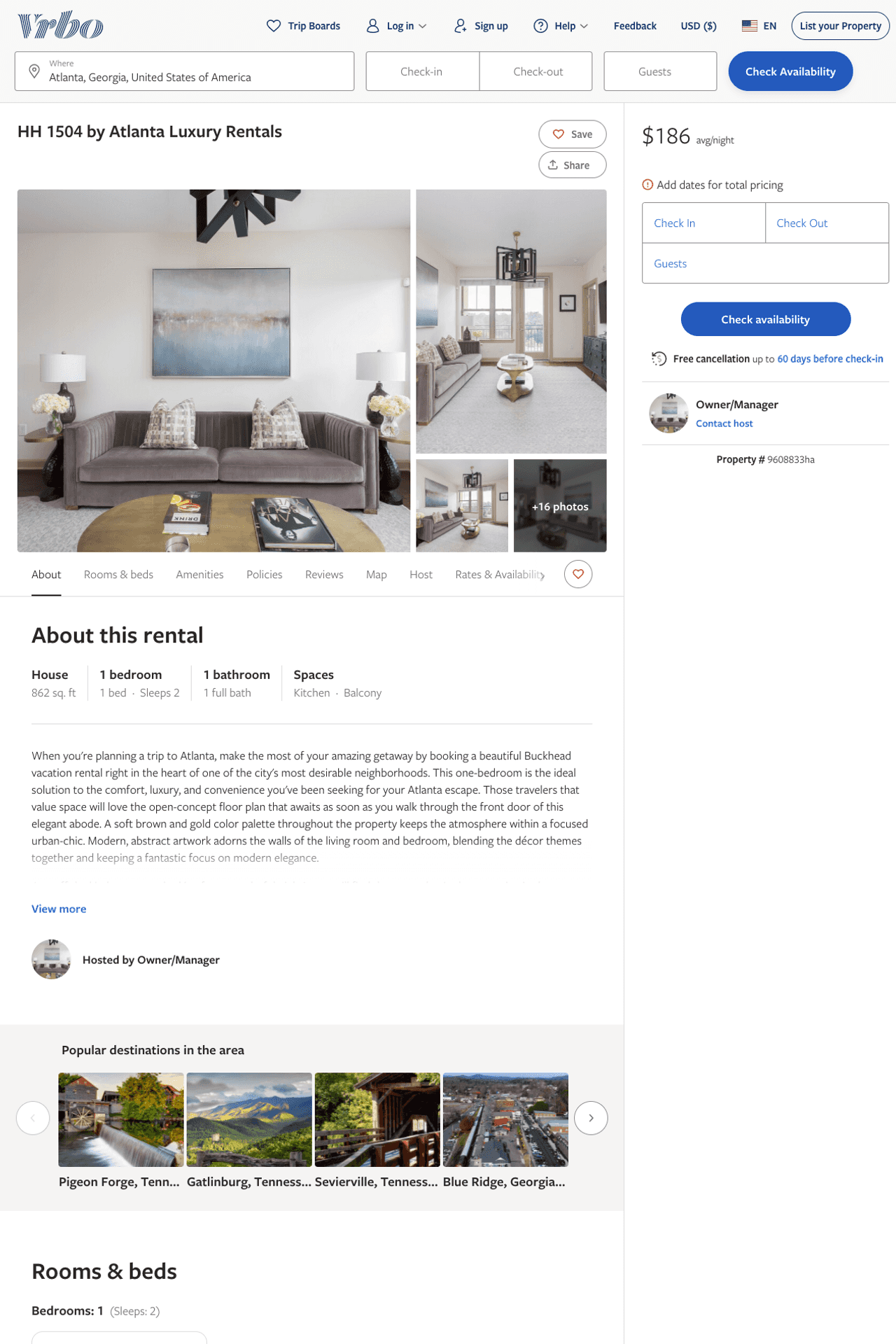 Listing 9608833
1
2
$155 - $256
5
2
Owner/Manager
https://www.vrbo.com/9608833ha
Aug 2022
5
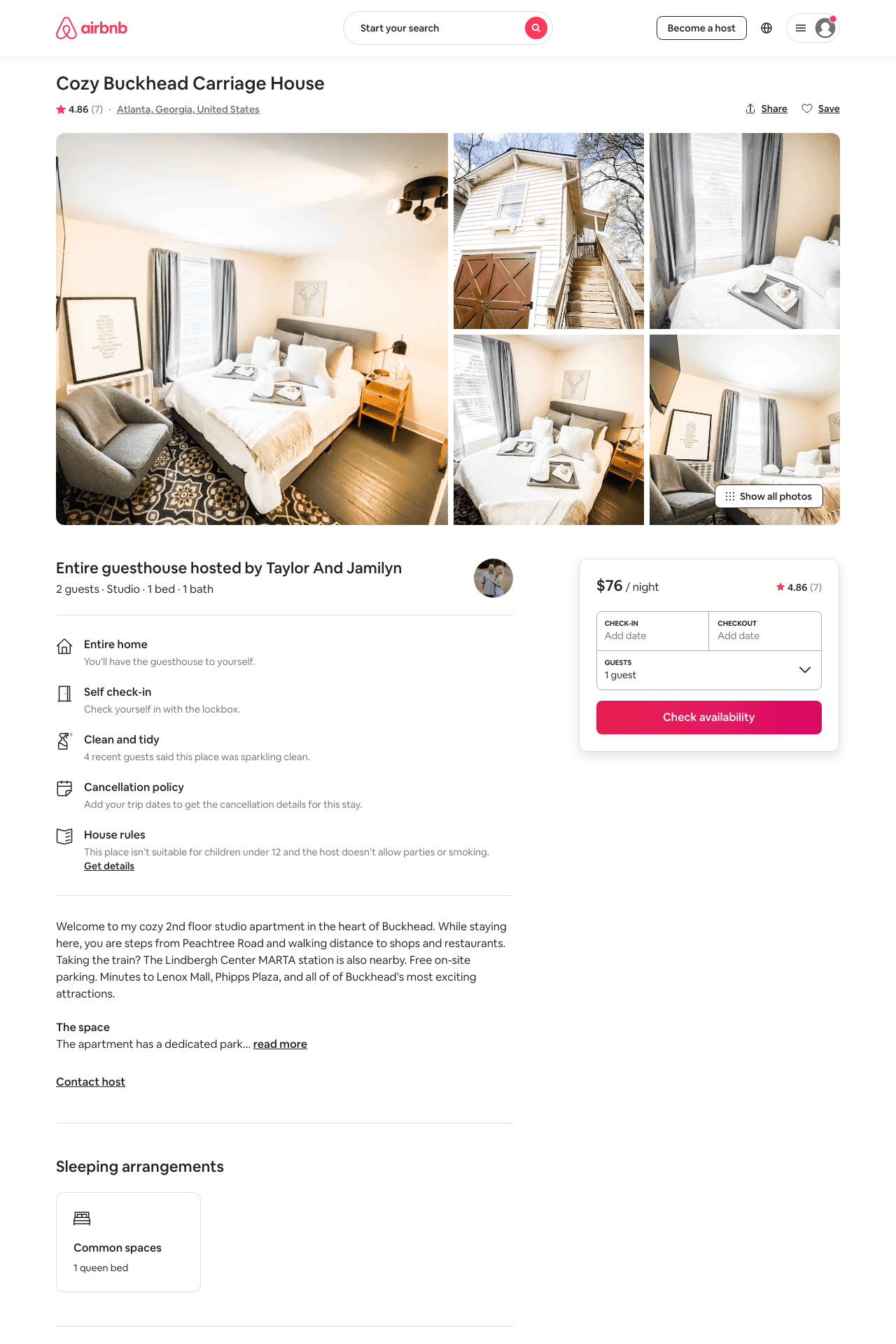 Listing 47560590
Studio
2
$65 - $90
4.60
7
Elias
42430389
3
https://www.airbnb.com/rooms/47560590
Aug 2022
6
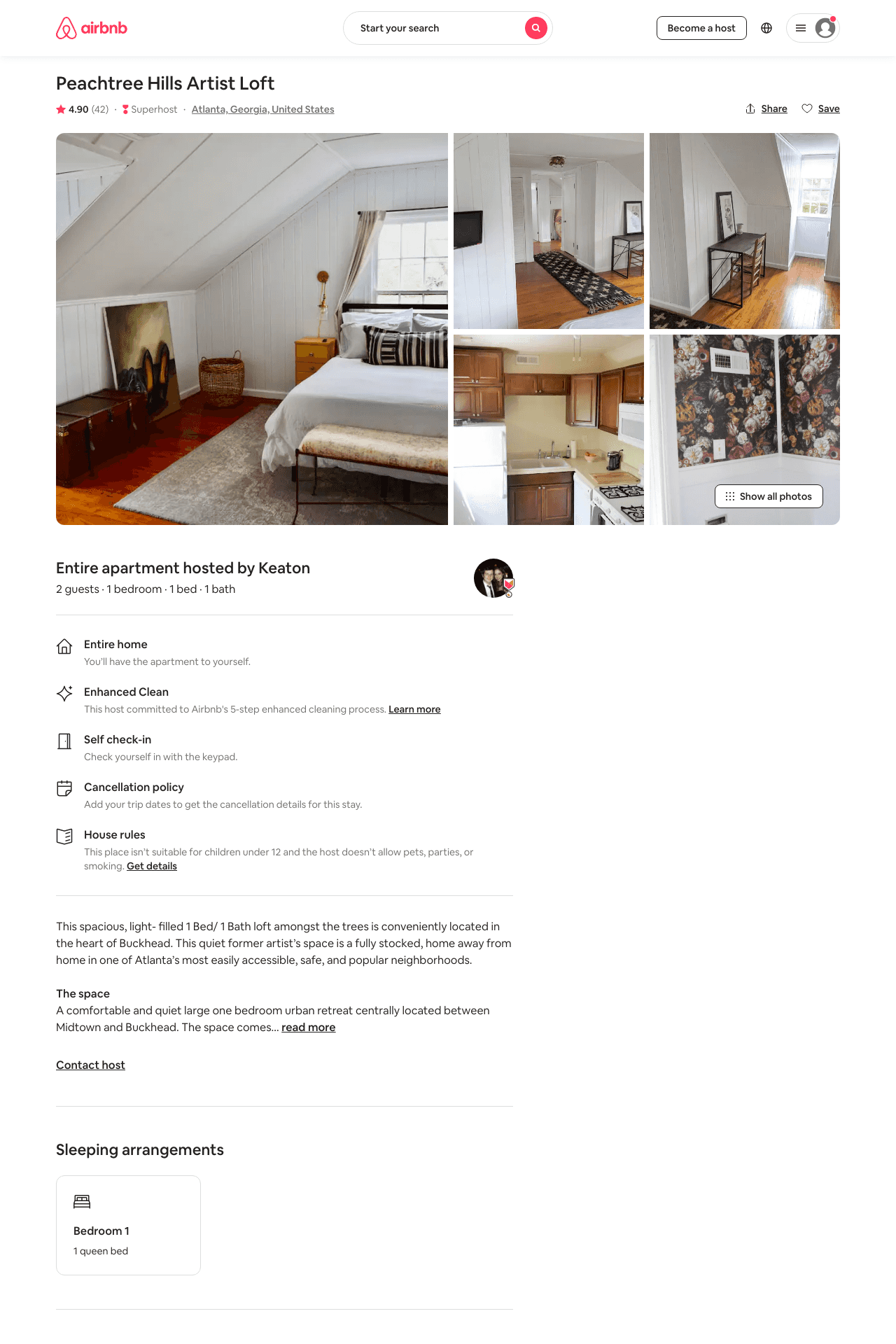 Listing 35969476
1
1
$92 - $102
4.94
3
Keaton
7157495
2
https://www.airbnb.com/rooms/35969476
Aug 2022
7
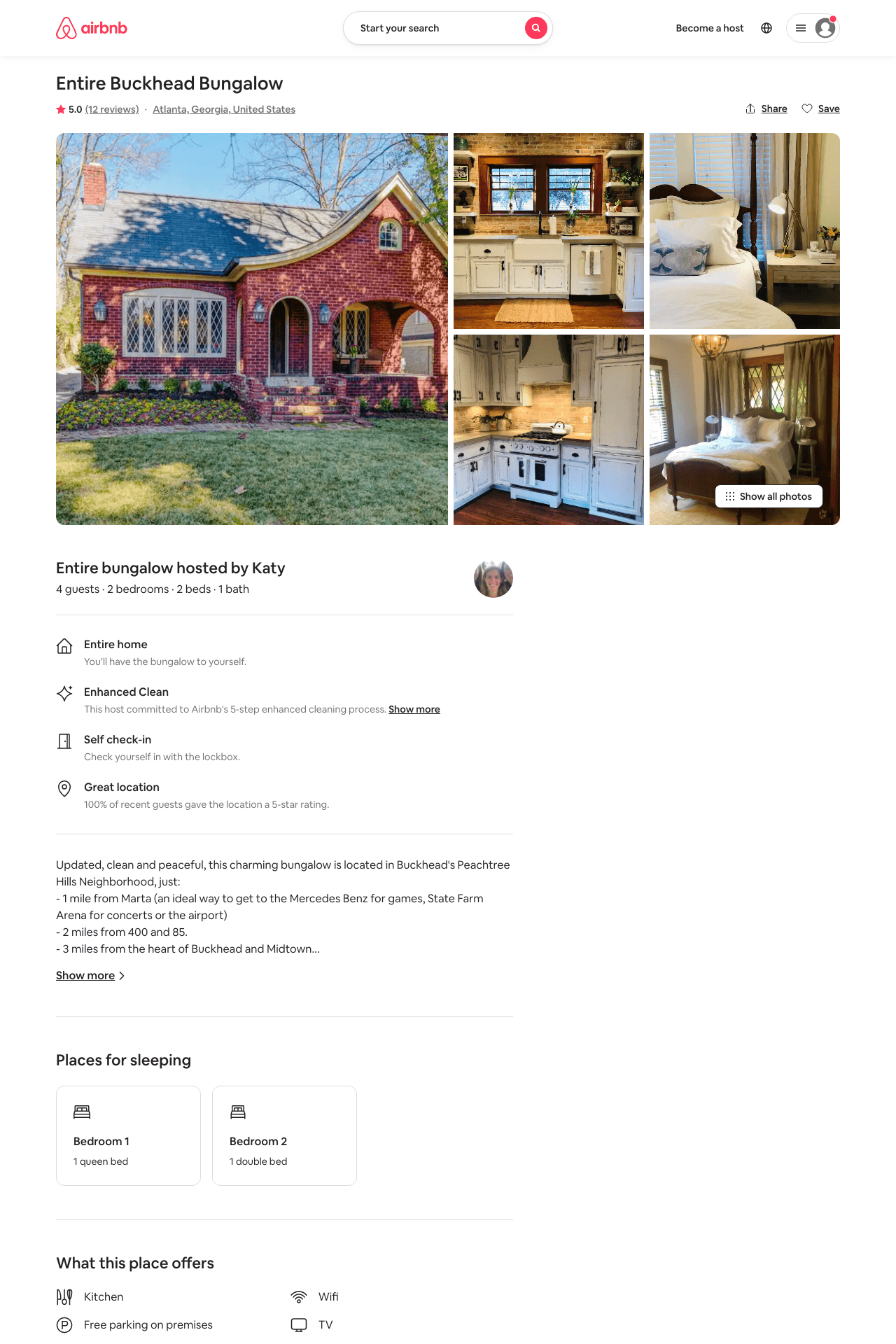 Listing 31469030
2
4
$184 - $280
5.0
2
Katy
76656060
1
https://www.airbnb.com/rooms/31469030
Jul 2022
8
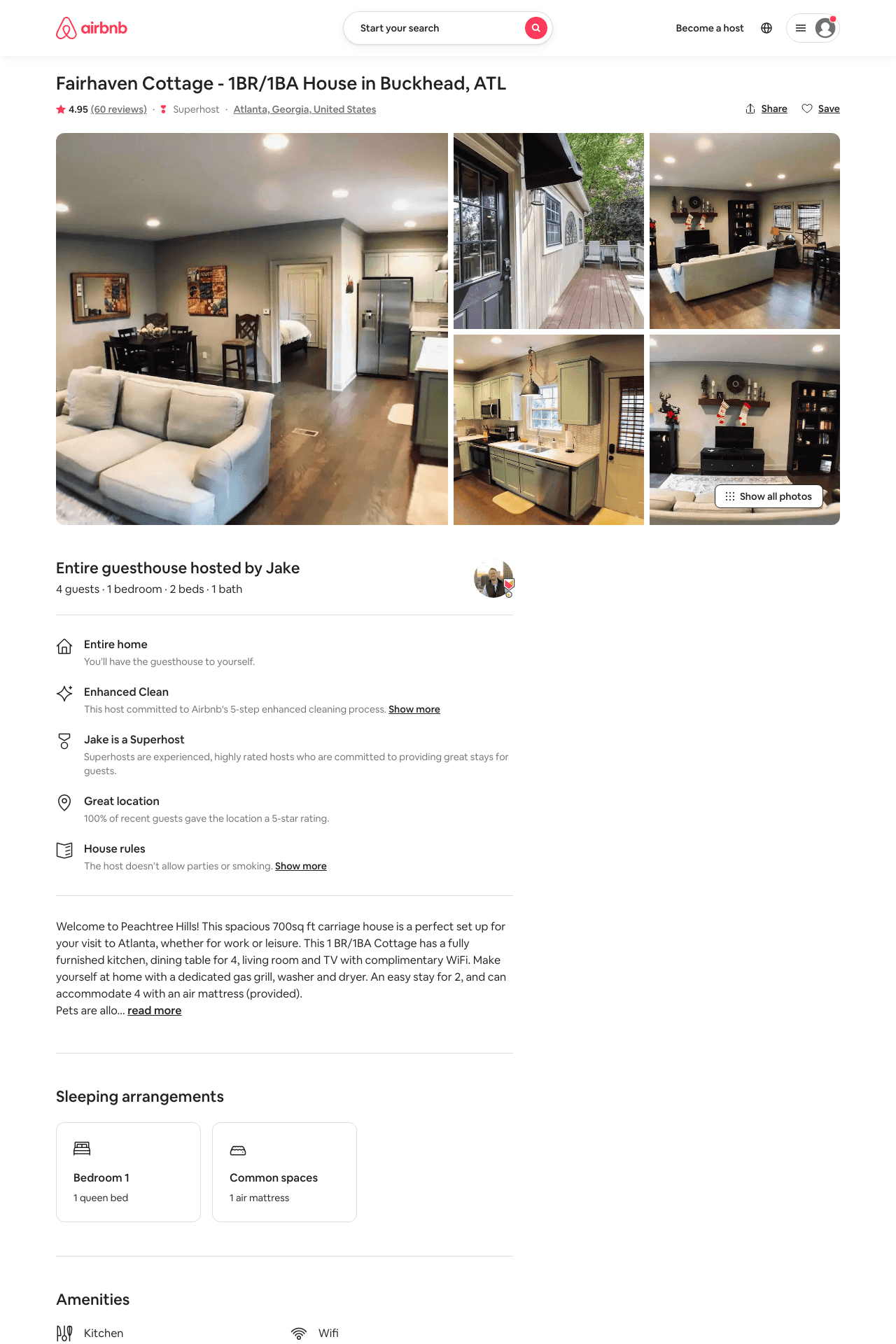 Listing 29635753
1
4
$105 - $133
4.94
2
Jake
4637440
1
https://www.airbnb.com/rooms/29635753
Jul 2022
9
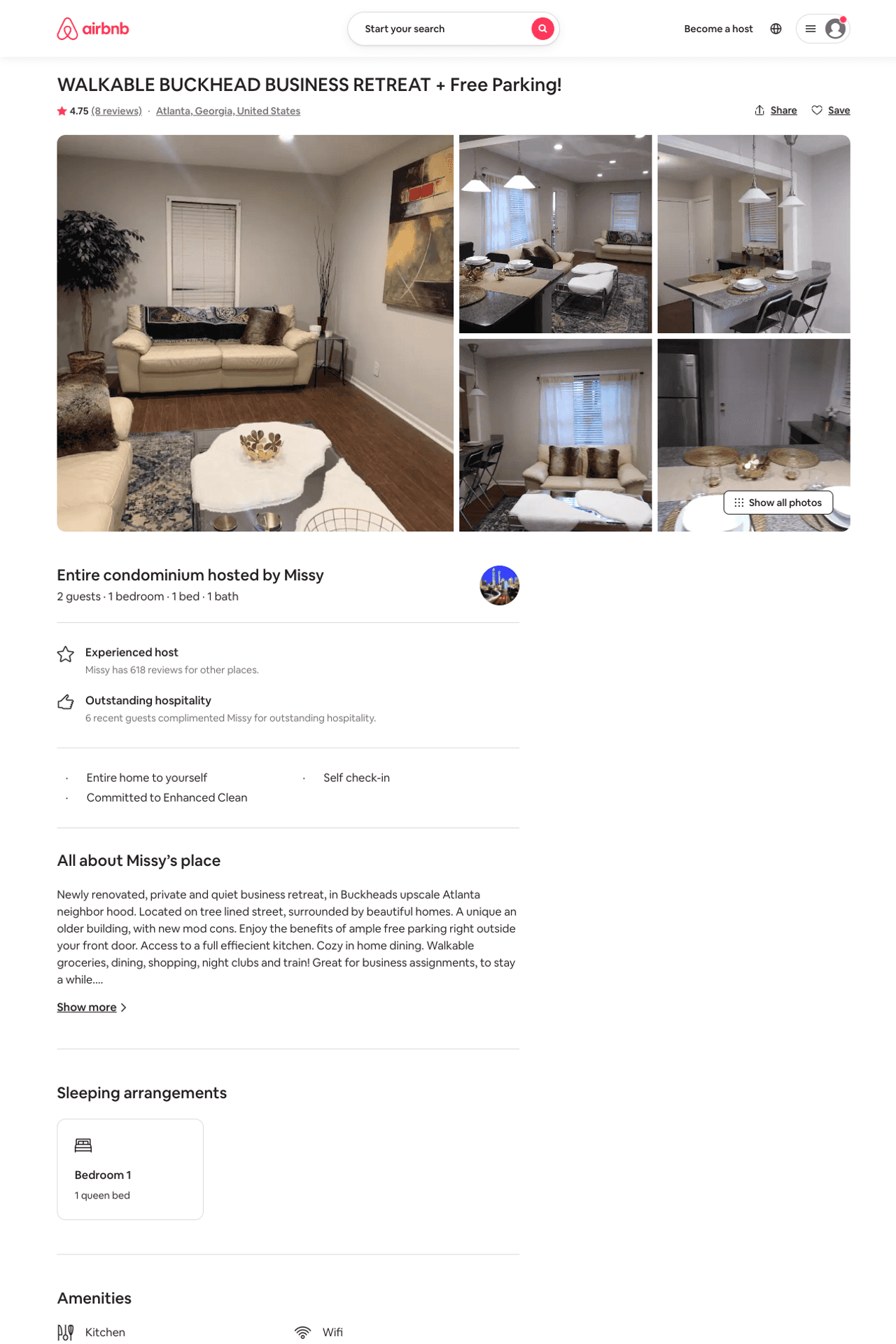 Listing 3231582
1
2
$100
4.45
90
Missy
2410068
3
https://www.airbnb.com/rooms/3231582
Aug 2022
10
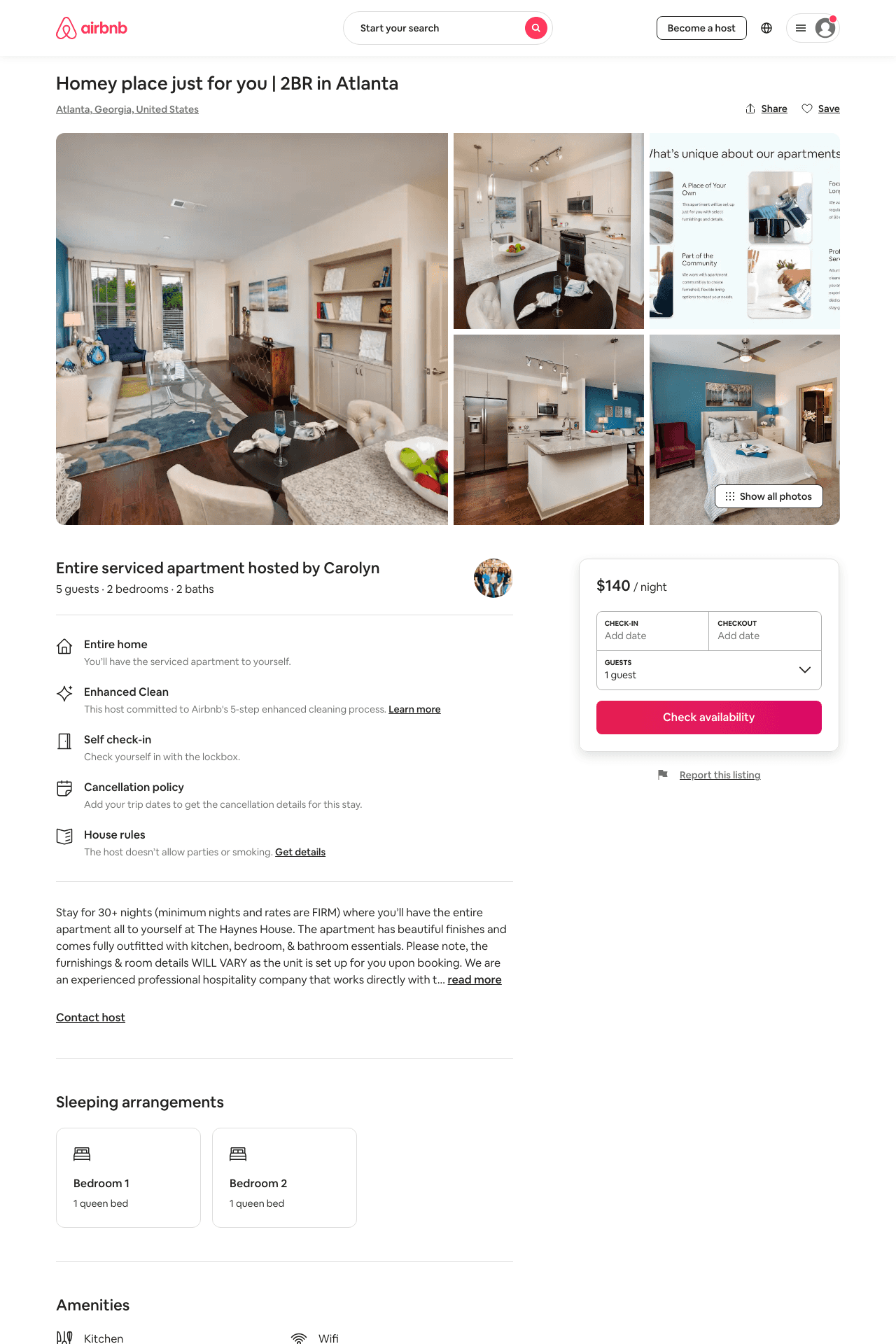 Listing 48482608
2
5
$140 - $184
31
Casey
359231771
601
https://www.airbnb.com/rooms/48482608
Aug 2022
11
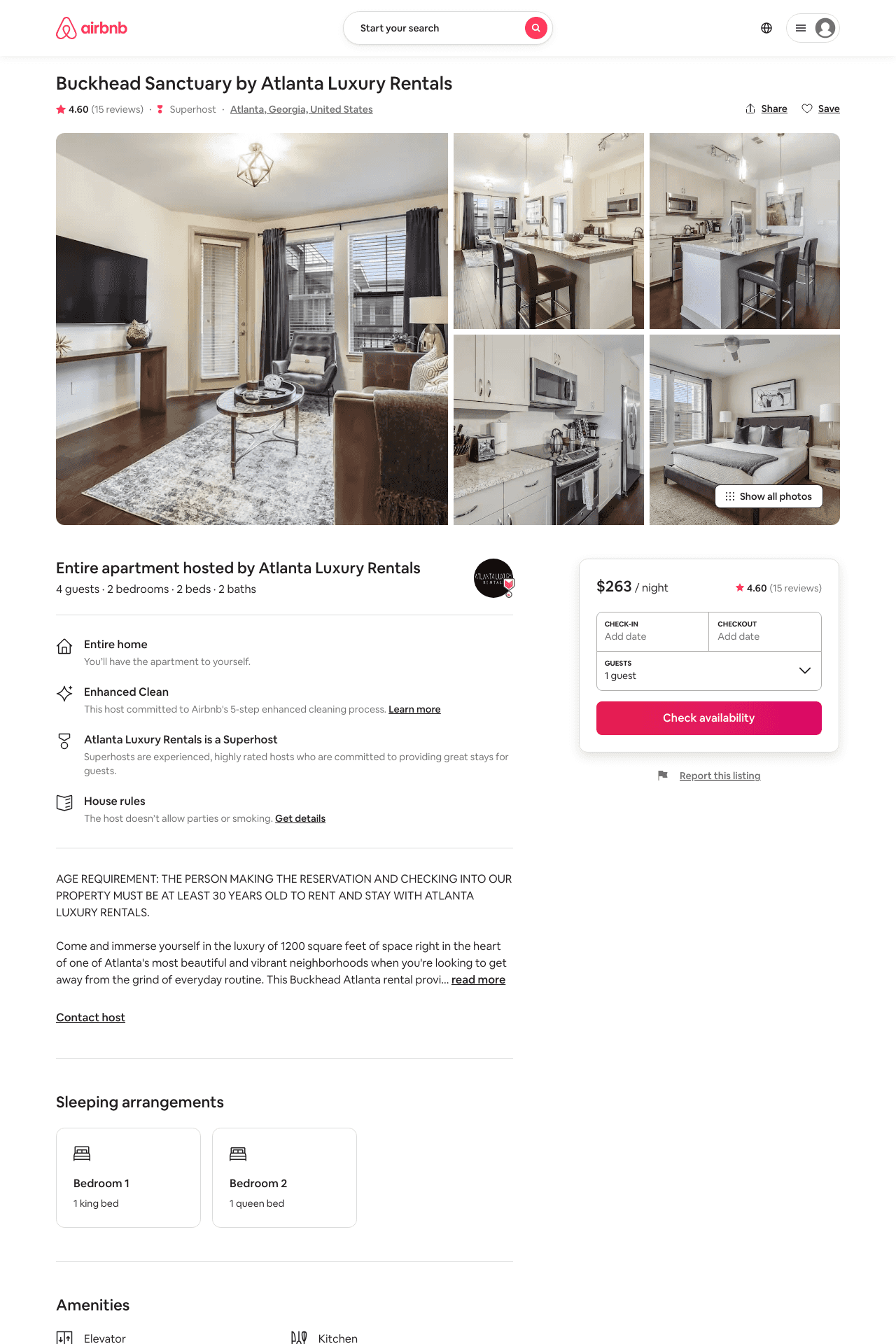 Listing 19067911
2
4
$195 - $348
4.65
3
Atlanta Luxury Rentals
115328988
54
https://www.airbnb.com/rooms/19067911
Jun 2022
12
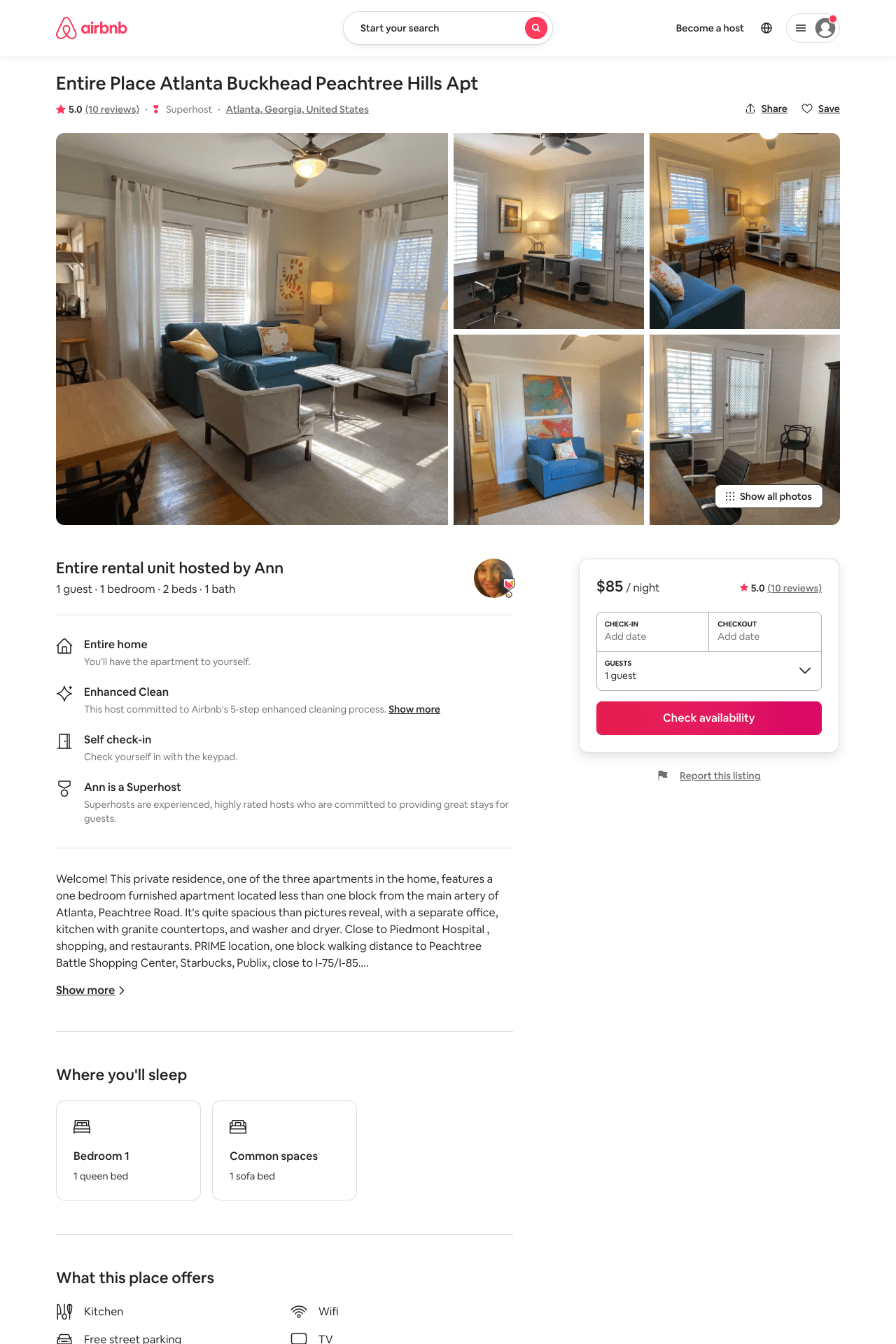 Listing 26426575
1
1
$85
5.0
30
Ann
47320728
1
https://www.airbnb.com/rooms/26426575
Jun 2022
13
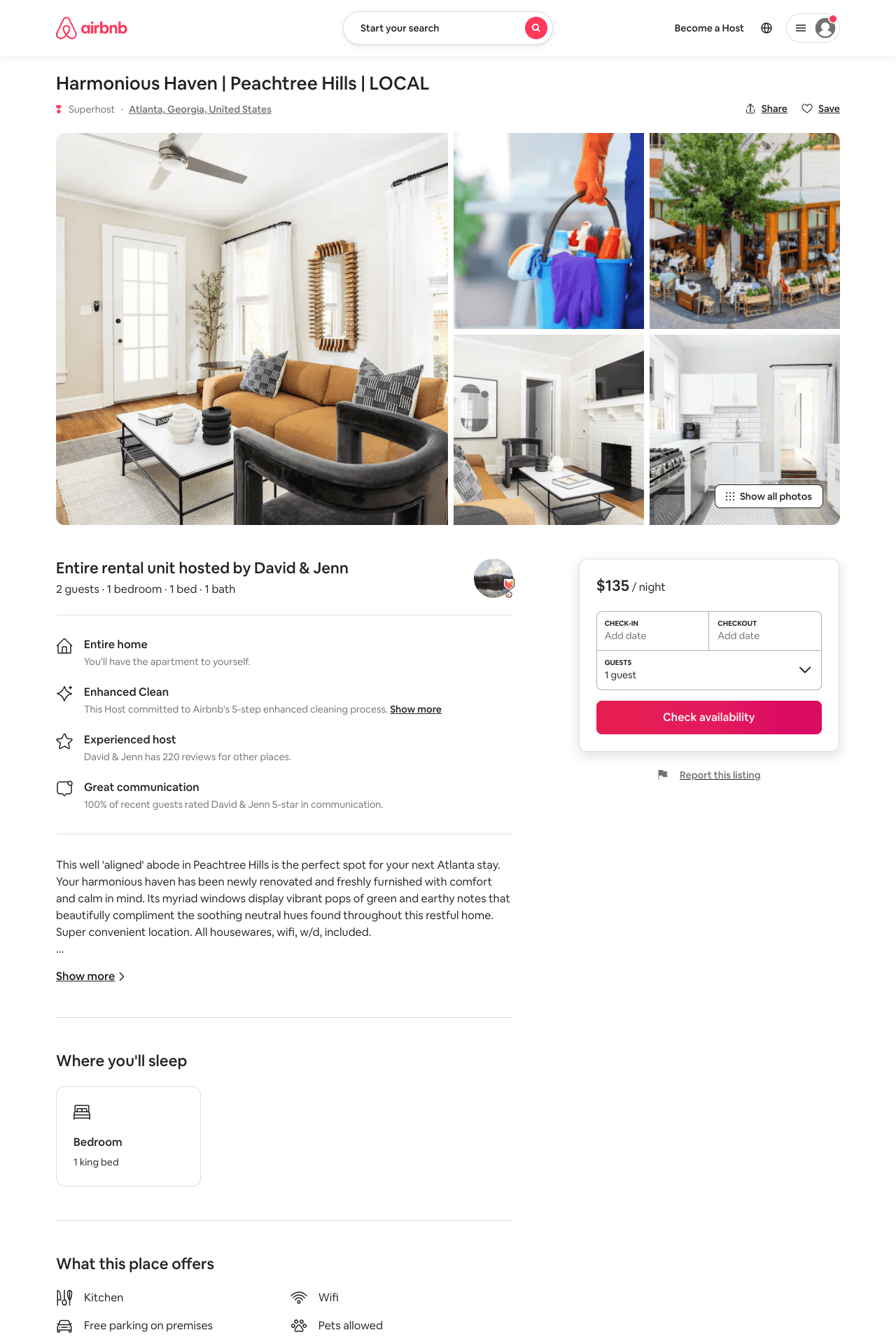 Listing 50155370
1
2
$130 - $135
28
David & Jenn
46666704
24
https://www.airbnb.com/rooms/50155370
Aug 2022
14
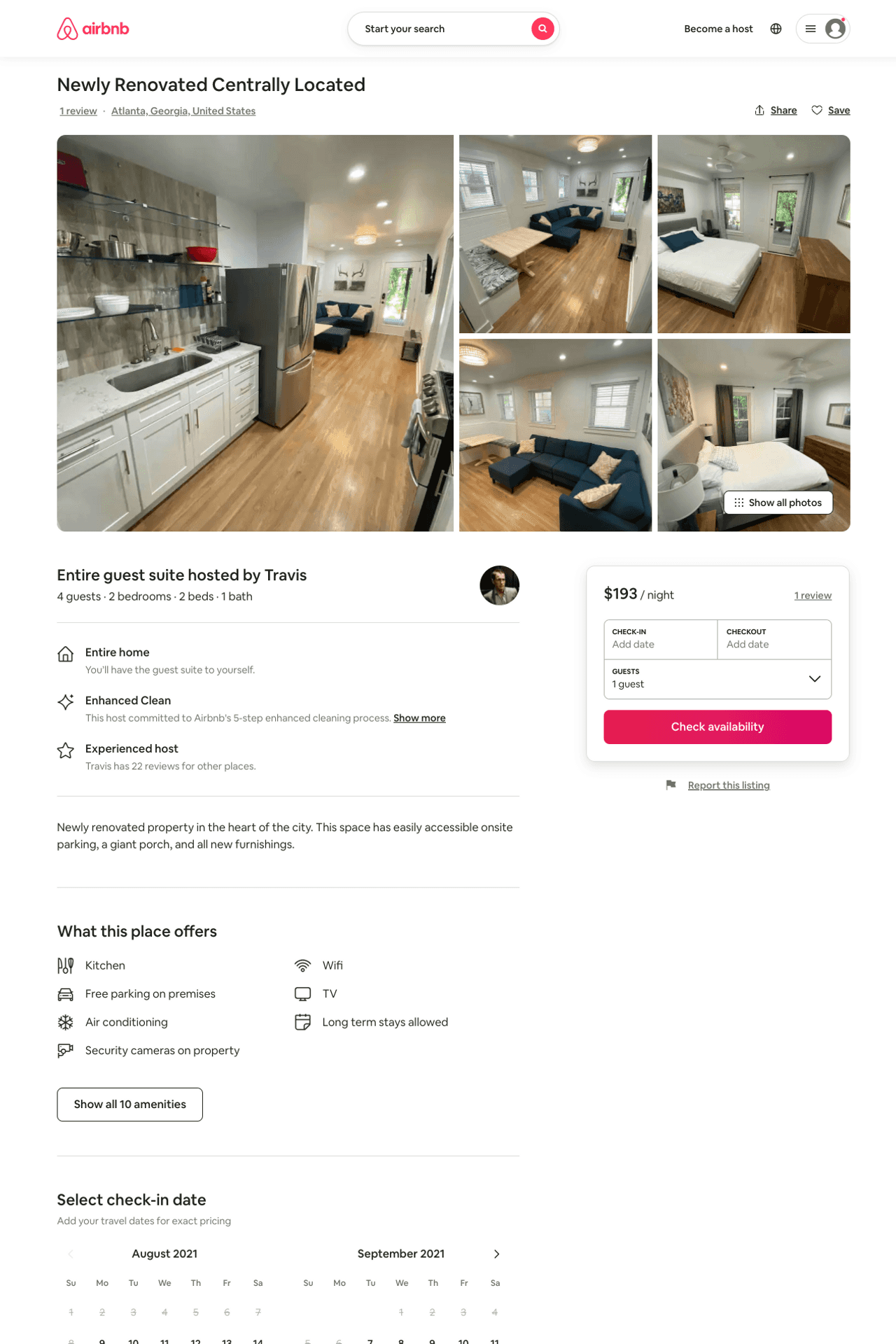 Listing 51307769
2
4
$121 - $200
4.86
2
Travis
199256333
2
https://www.airbnb.com/rooms/51307769
Aug 2022
15
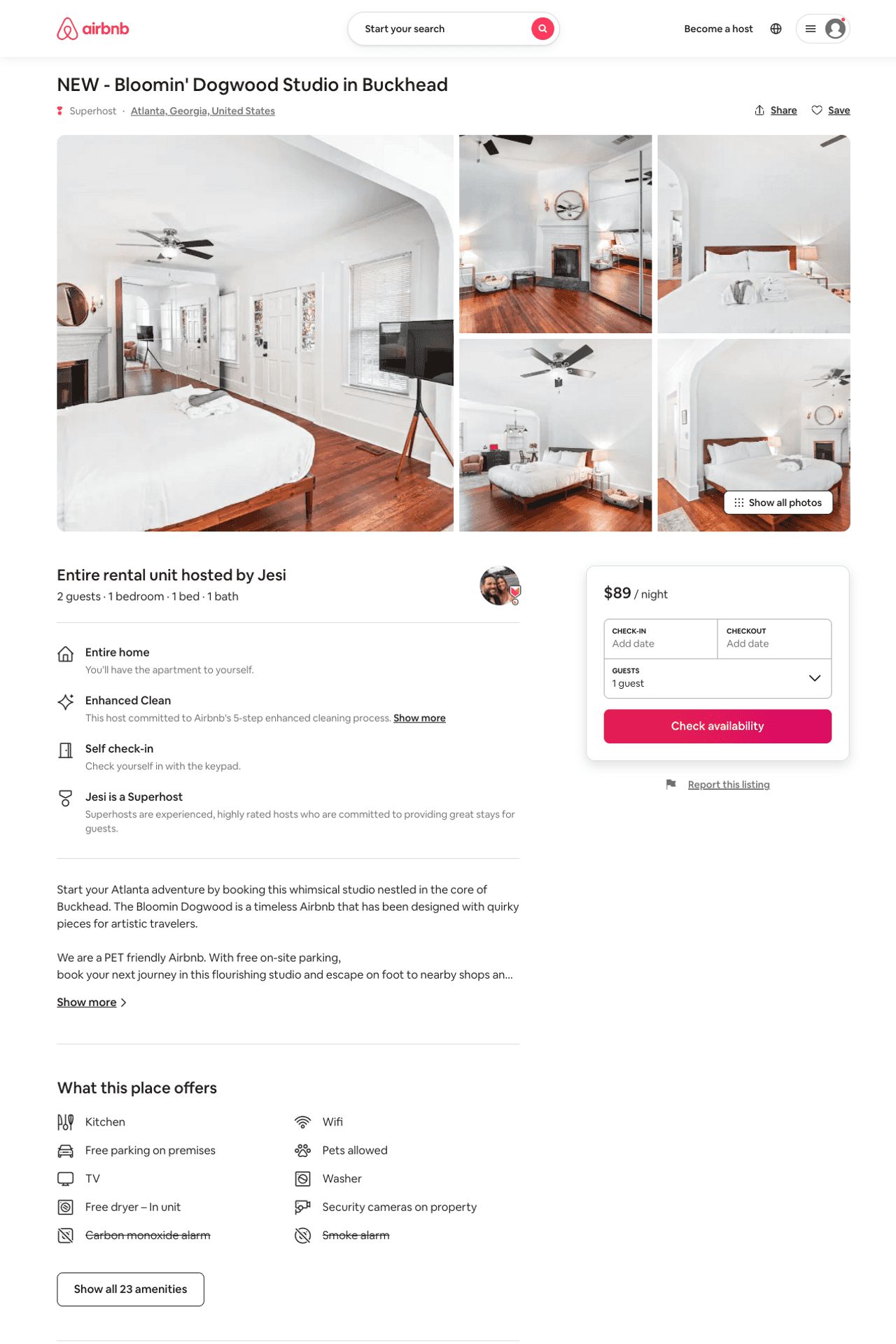 Listing 51462482
1
2
$81 - $149
4.72
1
Elias
42430389
3
https://www.airbnb.com/rooms/51462482
Aug 2022
16
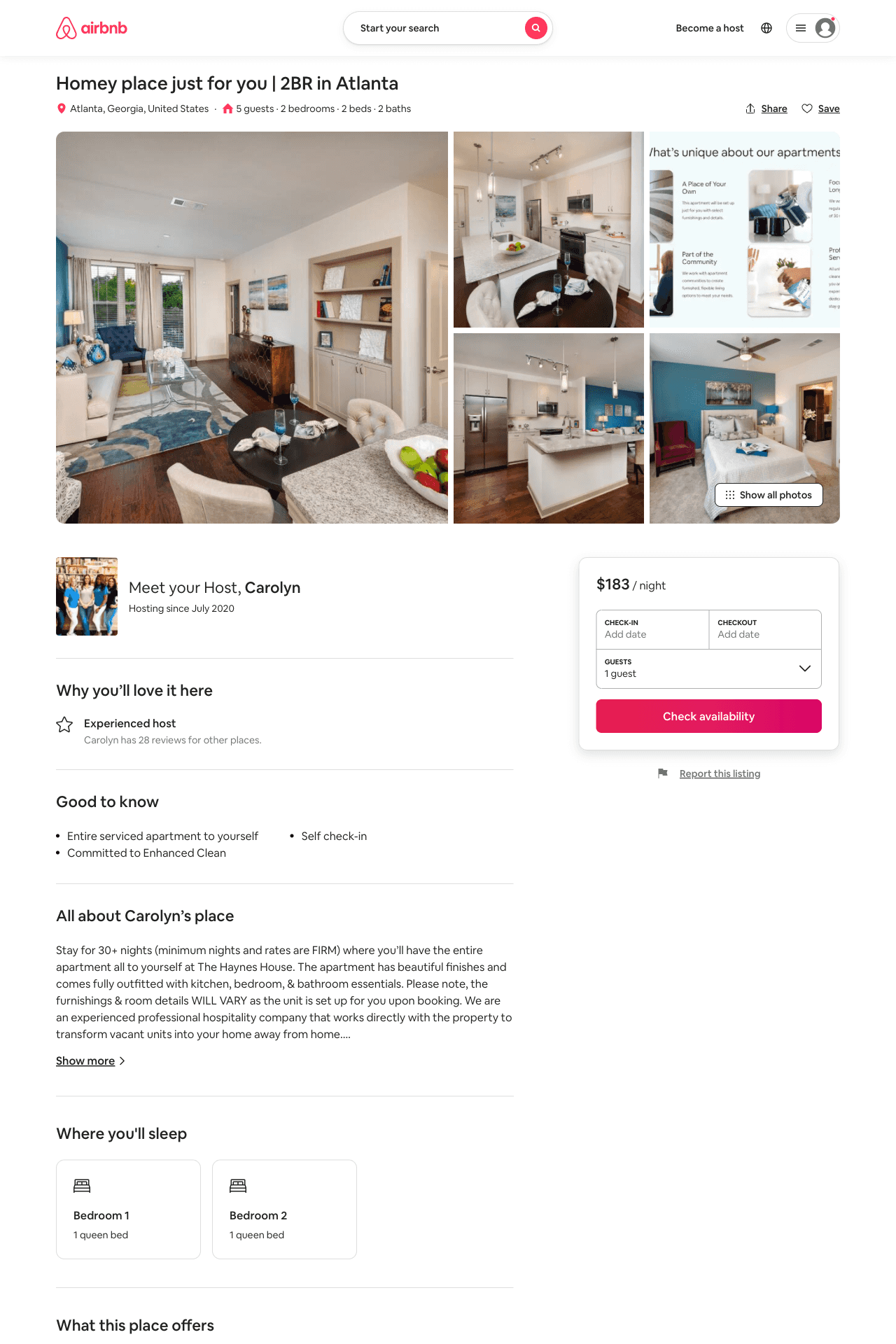 Listing 45562095
2
5
$183 - $219
31
Casey
359231771
601
https://www.airbnb.com/rooms/45562095
Jun 2022
17
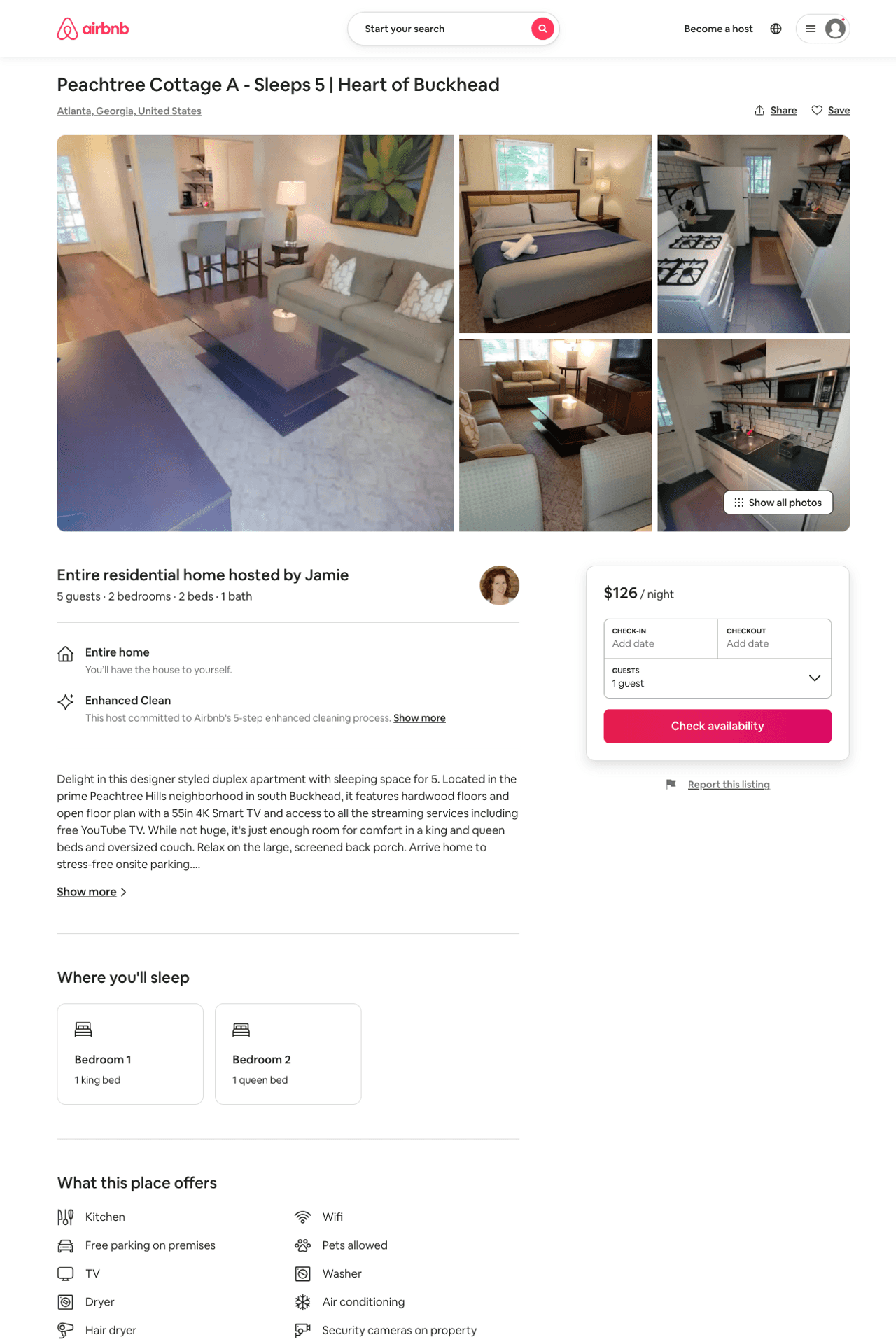 Listing 51304728
2
5
$100 - $199
4.20
1
PMI Atlanta
218820950
14
https://www.airbnb.com/rooms/51304728
Jun 2022
18
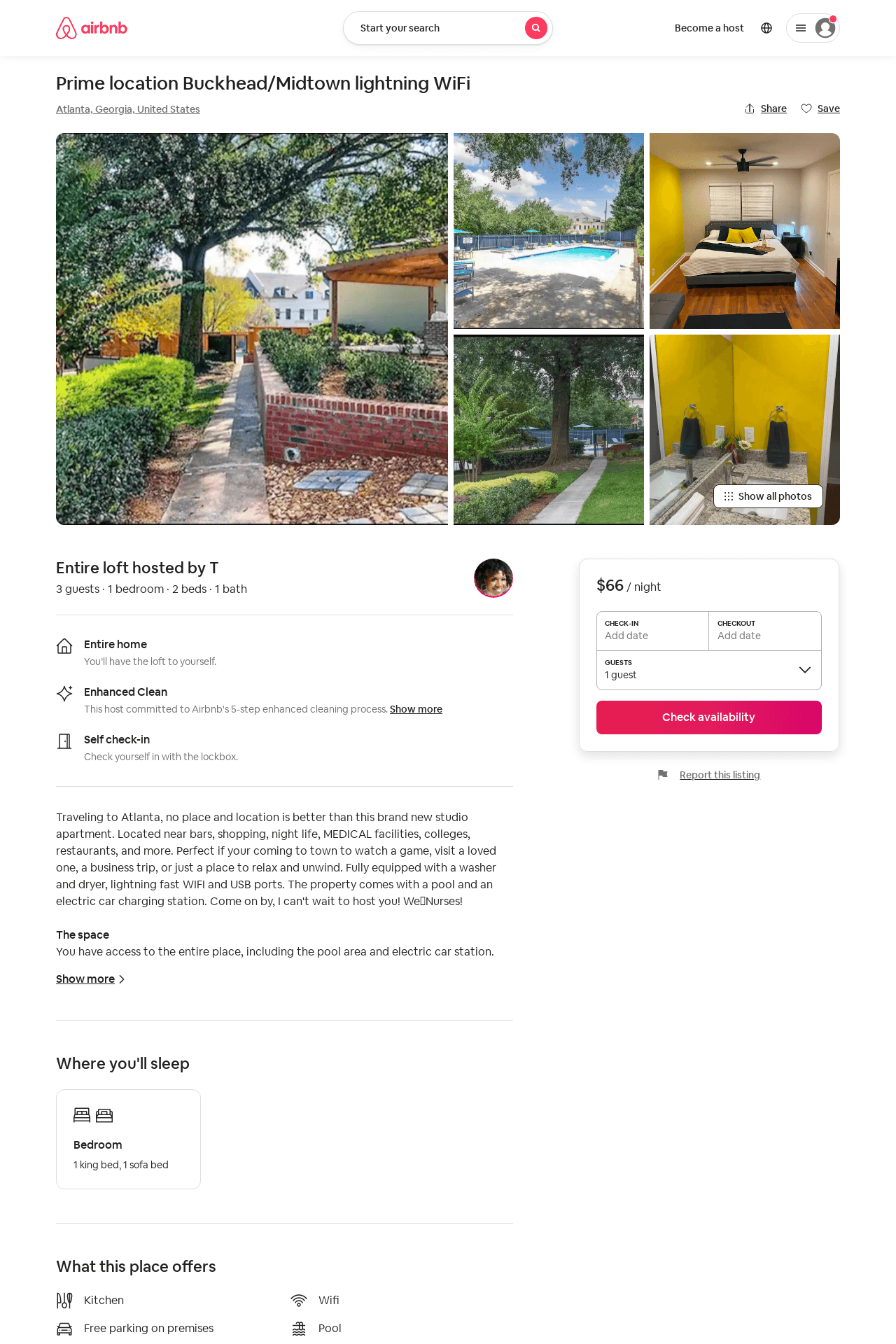 Listing 52307184
1
3
$57 - $86
4.68
1
Lux
148602679
3
https://www.airbnb.com/rooms/52307184
Aug 2022
19
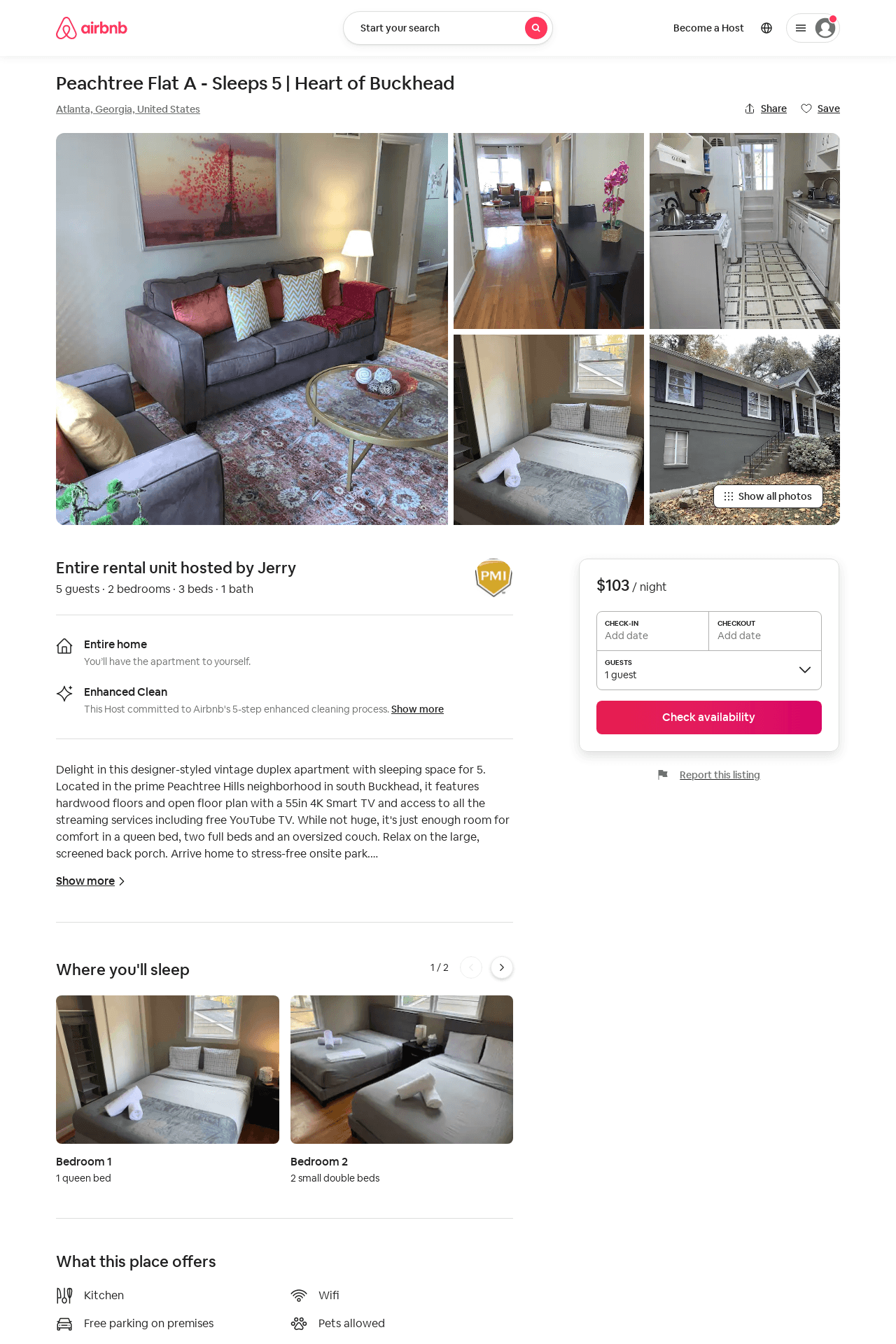 Listing 53589804
2
5
$129 - $139
4.33
1
Jerry
187902892
2
https://www.airbnb.com/rooms/53589804
Aug 2022
20
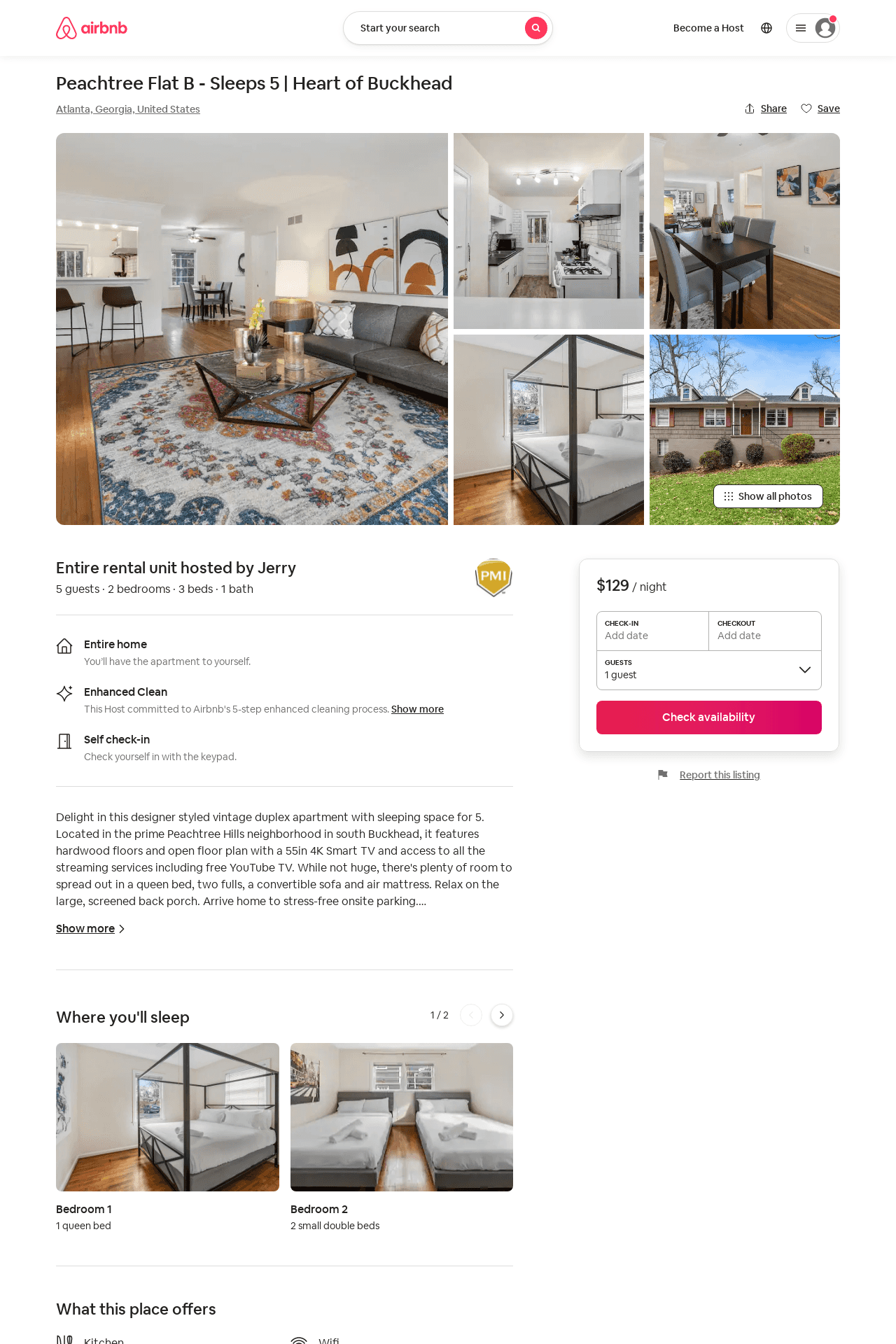 Listing 53590553
2
5
$119 - $199
4.25
1
Jerry
187902892
2
https://www.airbnb.com/rooms/53590553
Aug 2022
21
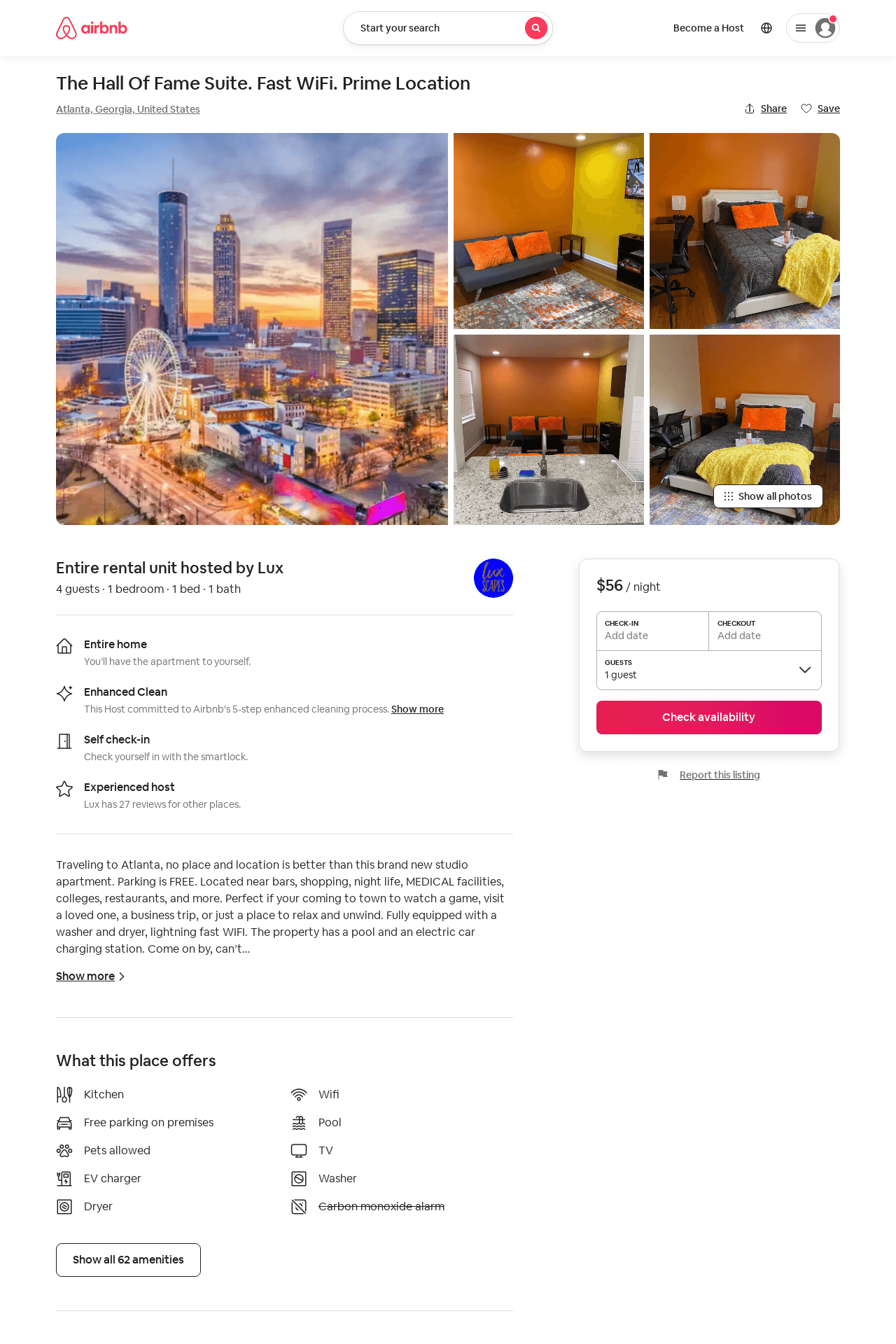 Listing 53725688
1
4
$59 - $115
4.92
1
Lux
148602679
3
https://www.airbnb.com/rooms/53725688
Aug 2022
22
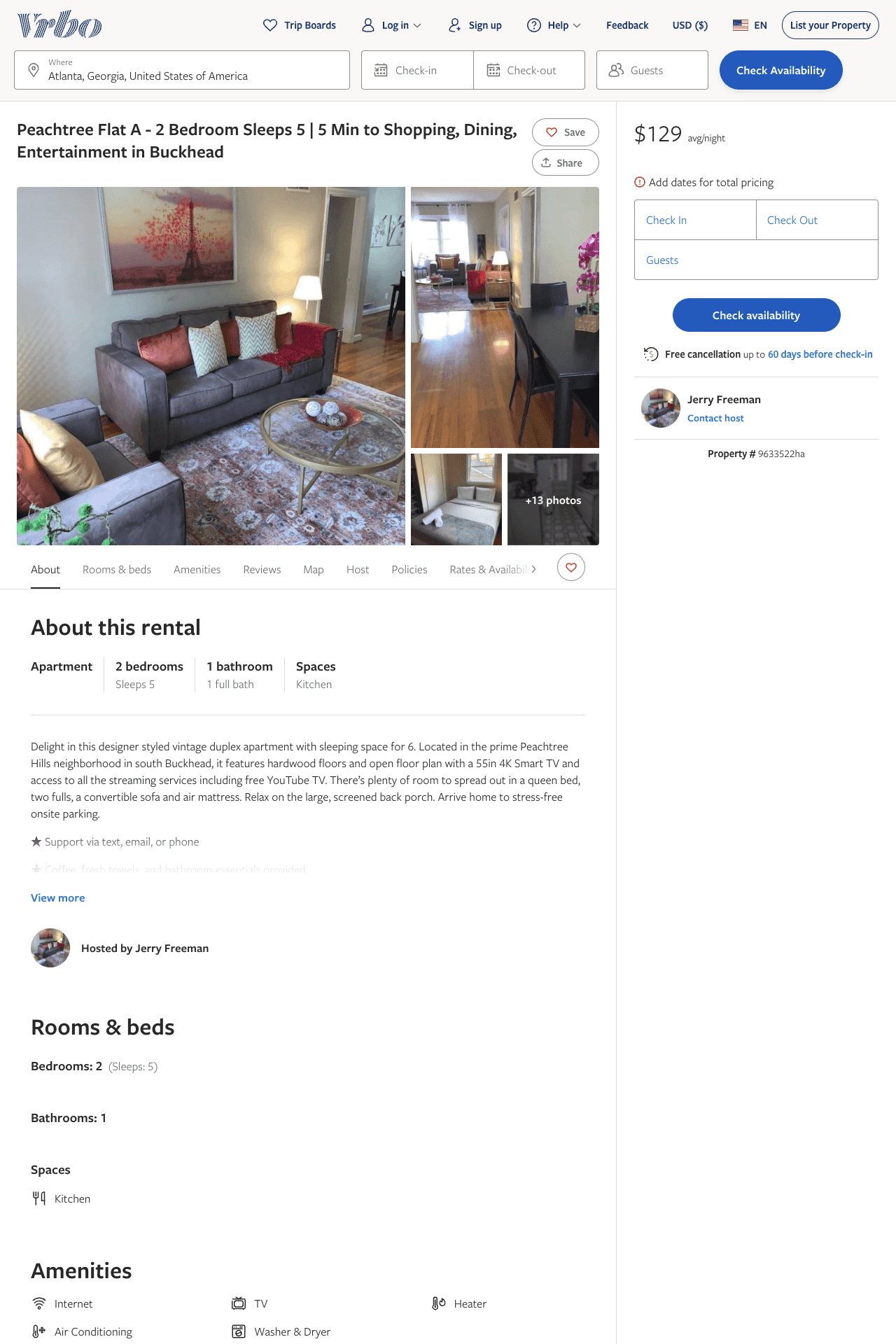 Listing 9633522
2
5
$129 - $281
1
Jerry Freeman
https://www.vrbo.com/9633522ha
Aug 2022
23
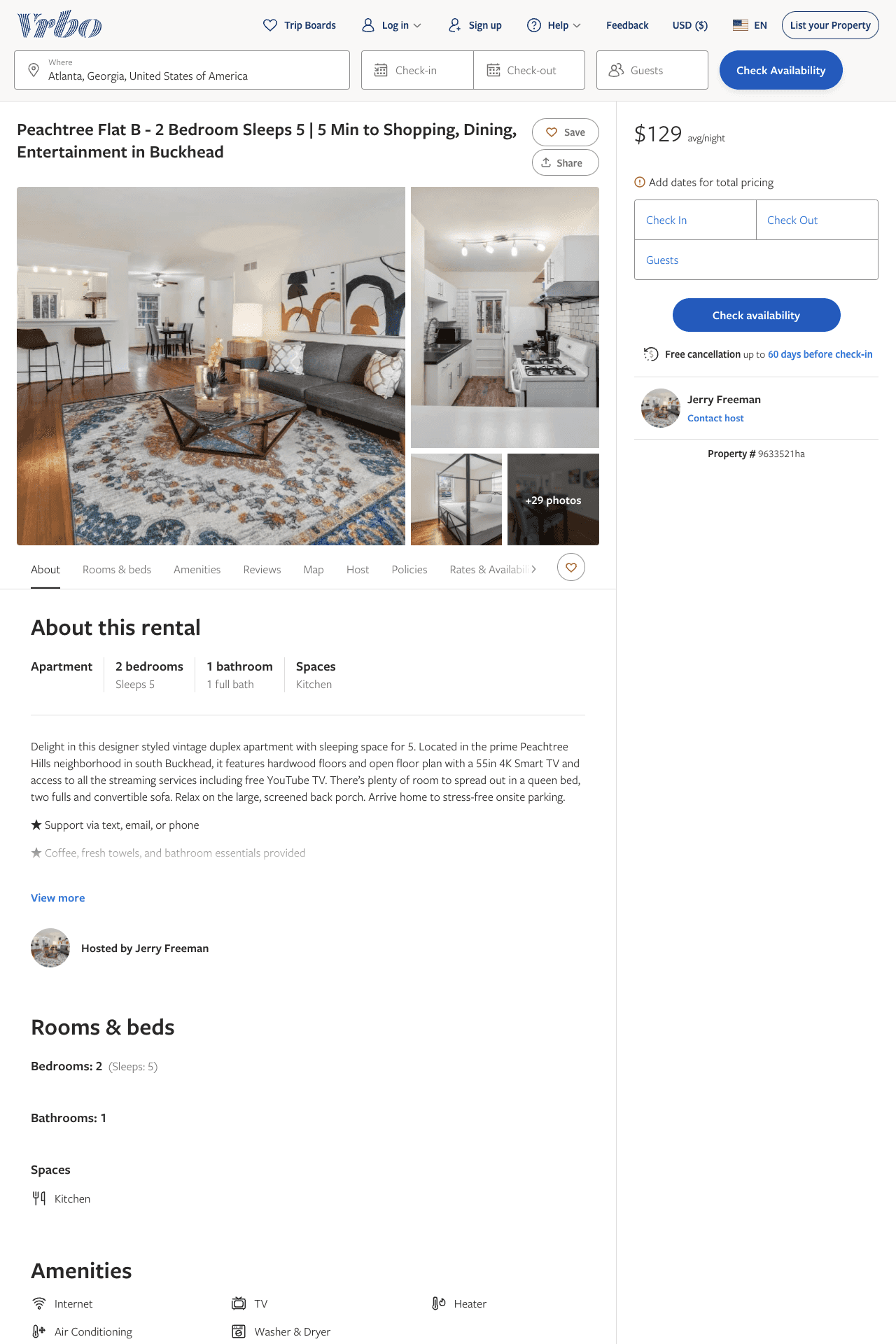 Listing 9633521
2
5
$129 - $164
4
3
Jerry Freeman
https://www.vrbo.com/9633521ha
Aug 2022
24
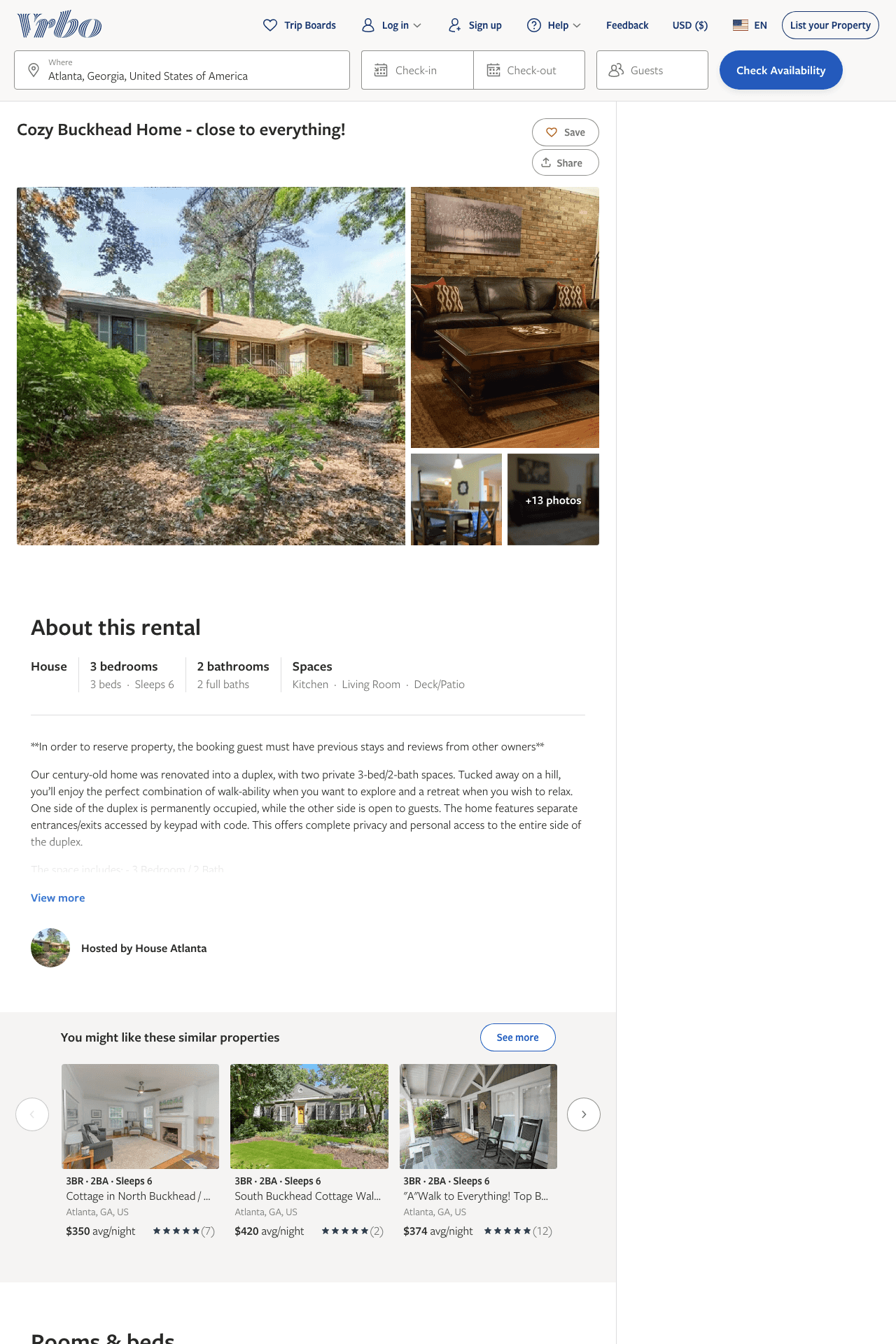 Listing 1591651
3
6
$192
5
2
https://www.vrbo.com/1591651
Aug 2022
25
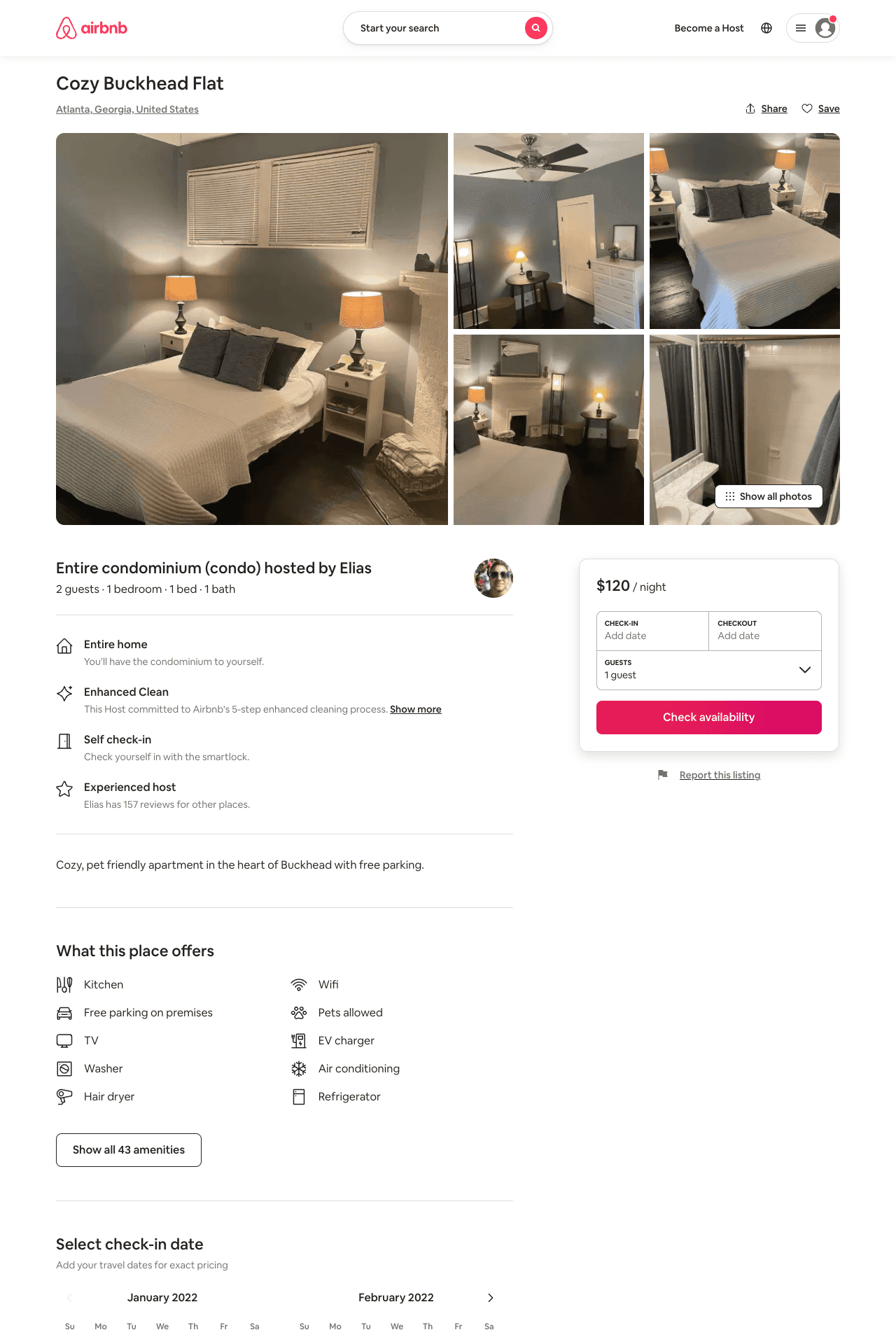 Listing 54290758
1
2
$120 - $150
10
Elias
42430389
3
https://www.airbnb.com/rooms/54290758
Jun 2022
26
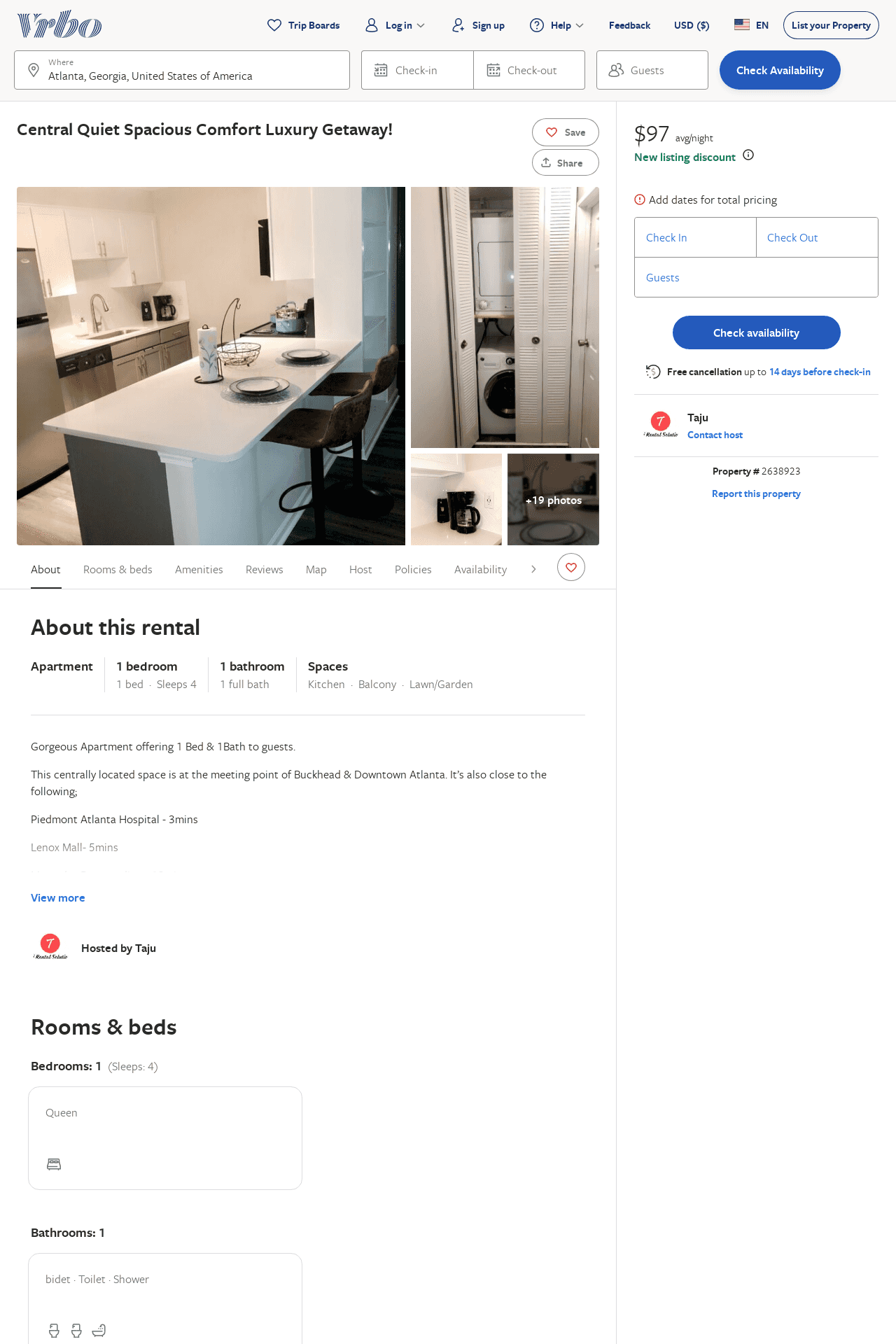 Listing 2638923
1
4
$112
5
2
Taju
https://www.vrbo.com/2638923
Aug 2022
27
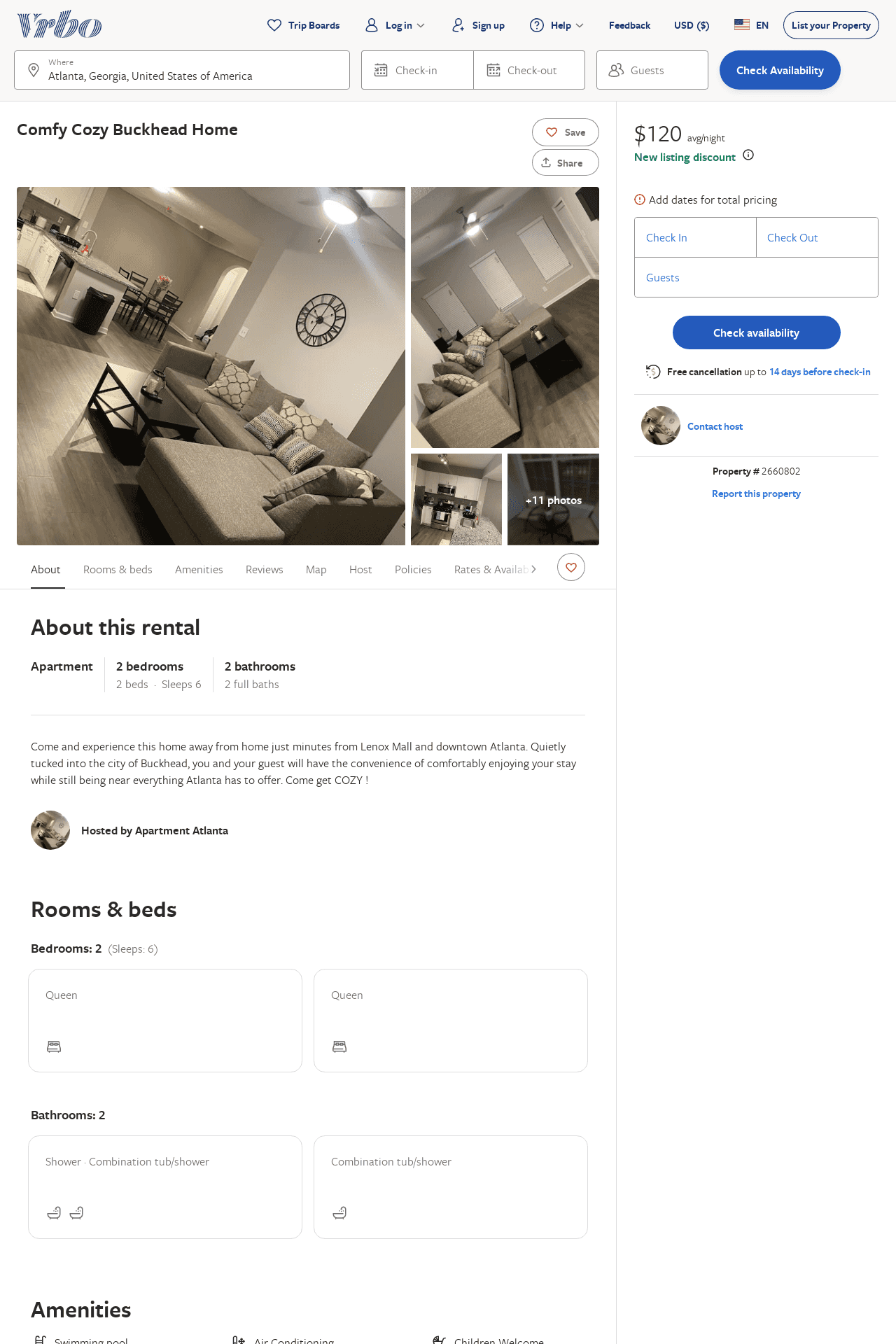 Listing 2660802
2
6
$120
2
1
https://www.vrbo.com/2660802
Aug 2022
28
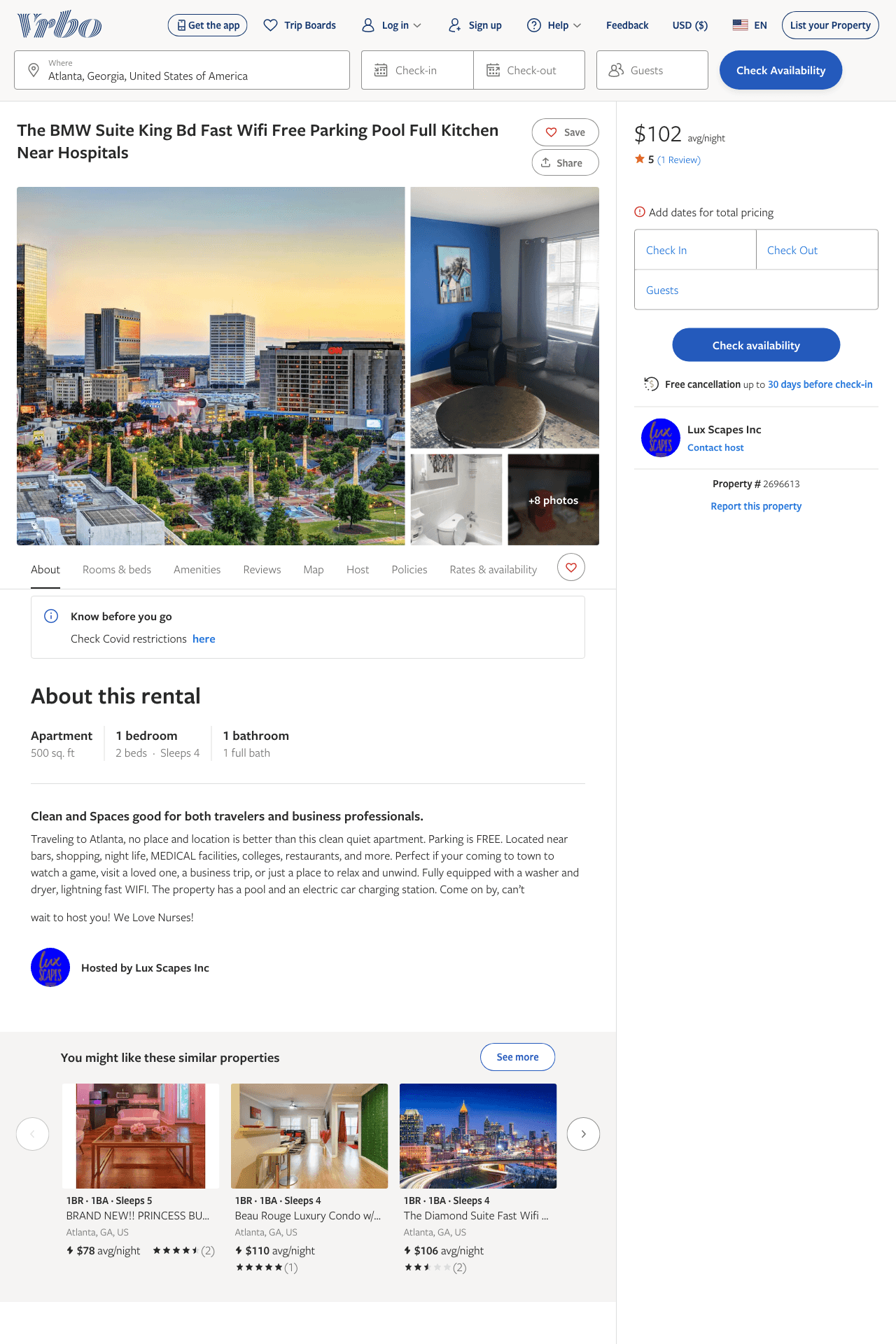 Listing 2696613
1
4
$102
5
1
Lux Scapes Inc
https://www.vrbo.com/2696613
Aug 2022
29
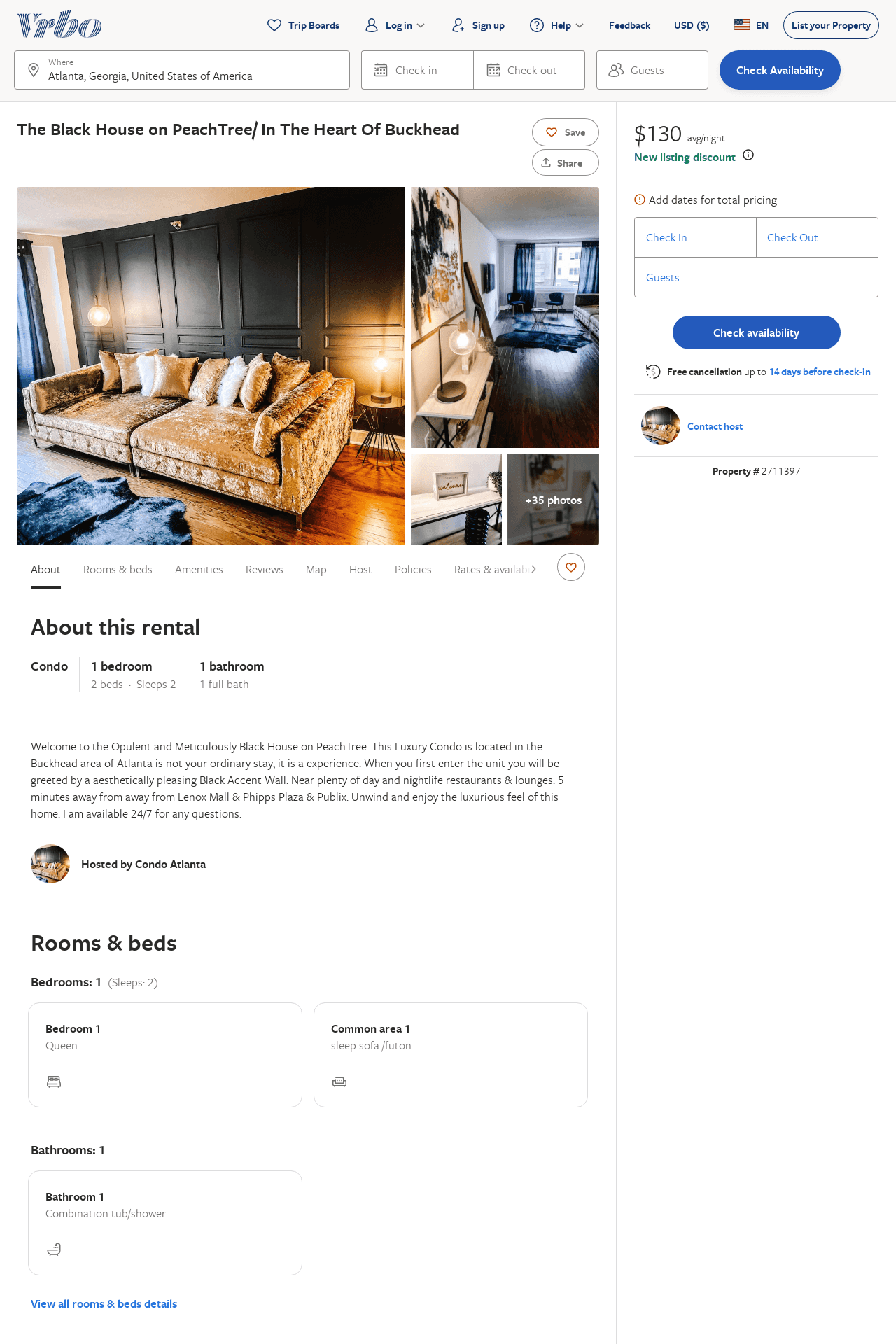 Listing 2711397
1
2
$130
2
https://www.vrbo.com/2711397
Aug 2022
30
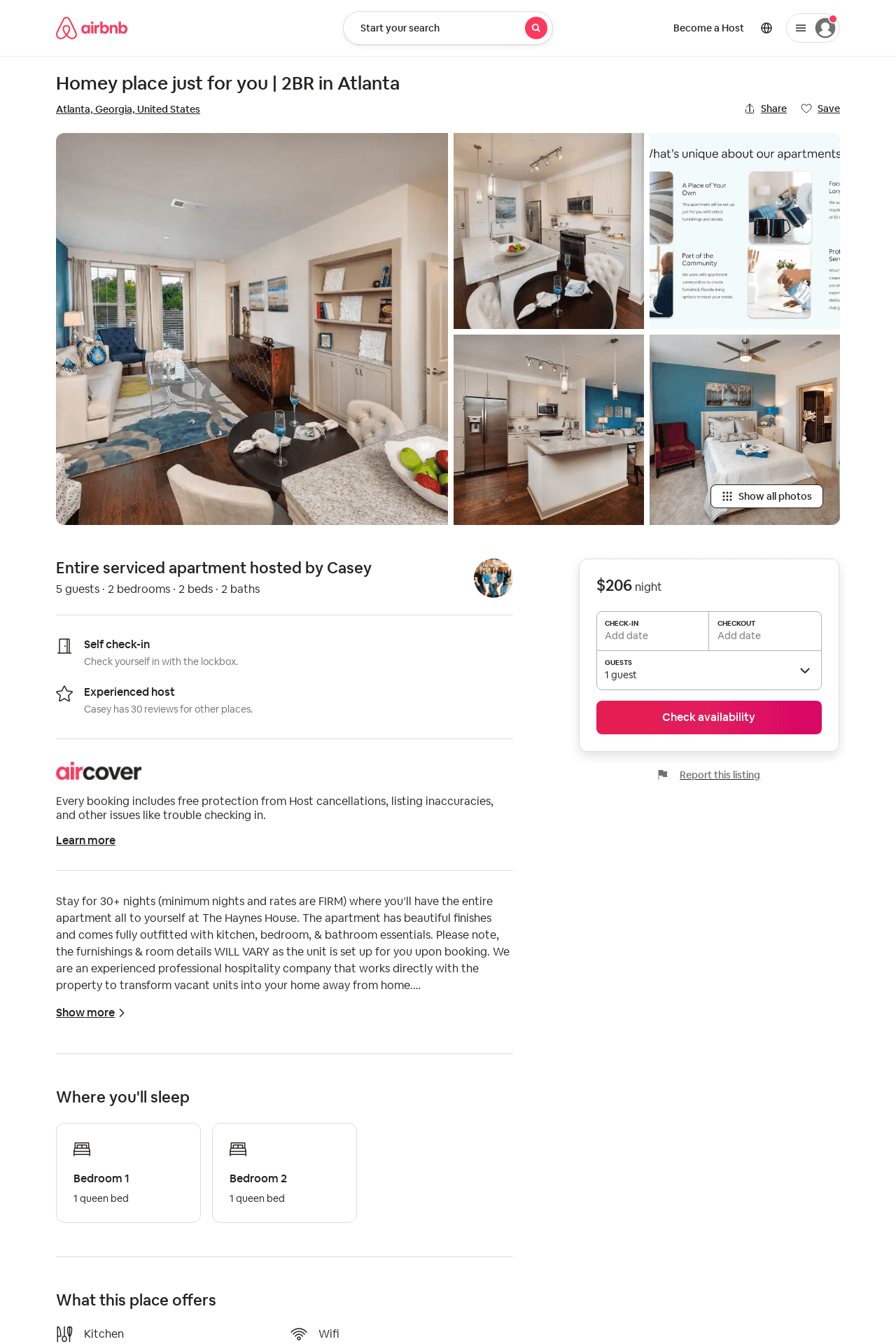 Listing 52039421
2
5
$206
31
Casey
359231771
601
https://www.airbnb.com/rooms/52039421
Jun 2022
31
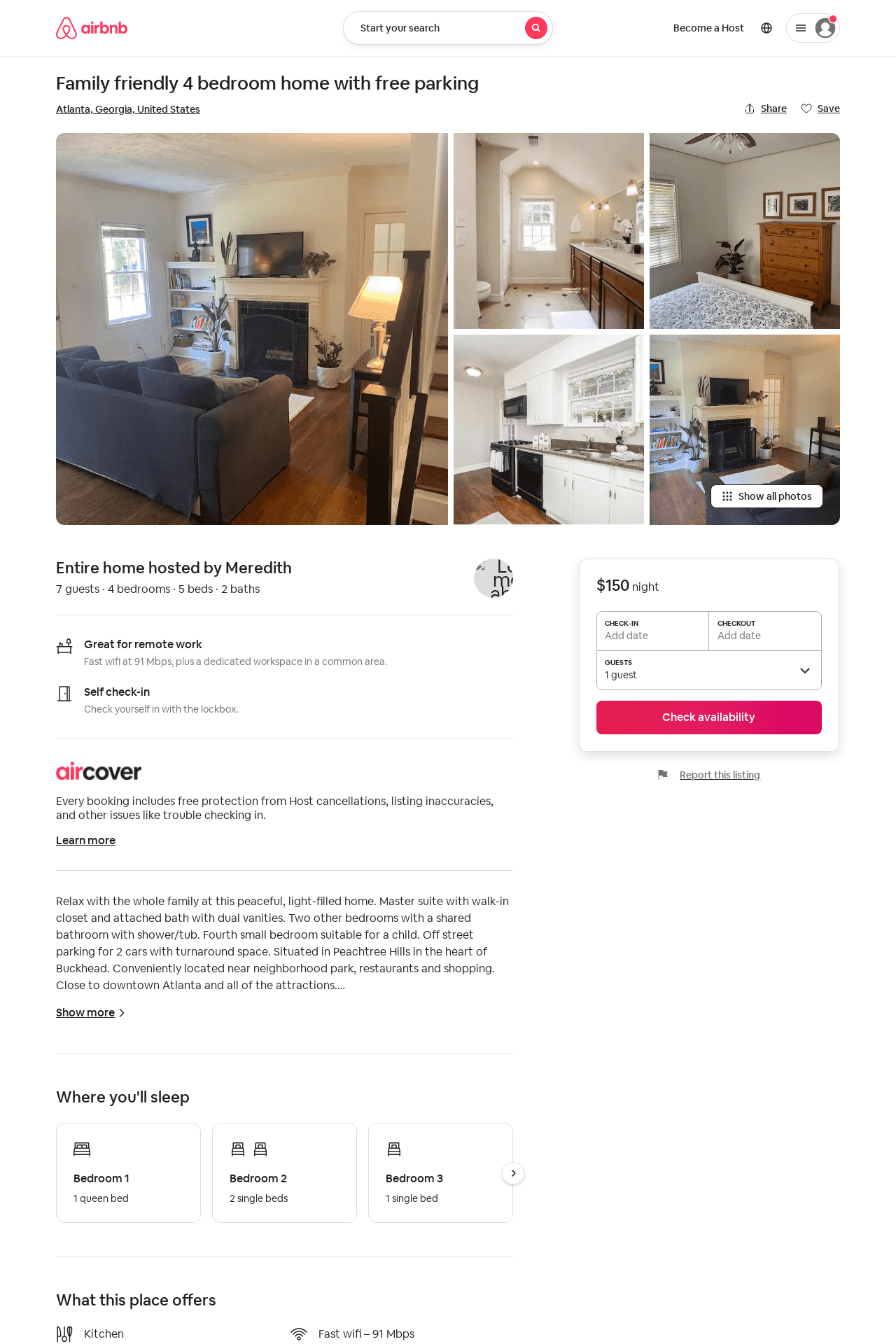 Listing 53557896
4
7
$150
4.83
1
Meredith
57975978
1
https://www.airbnb.com/rooms/53557896
Aug 2022
32
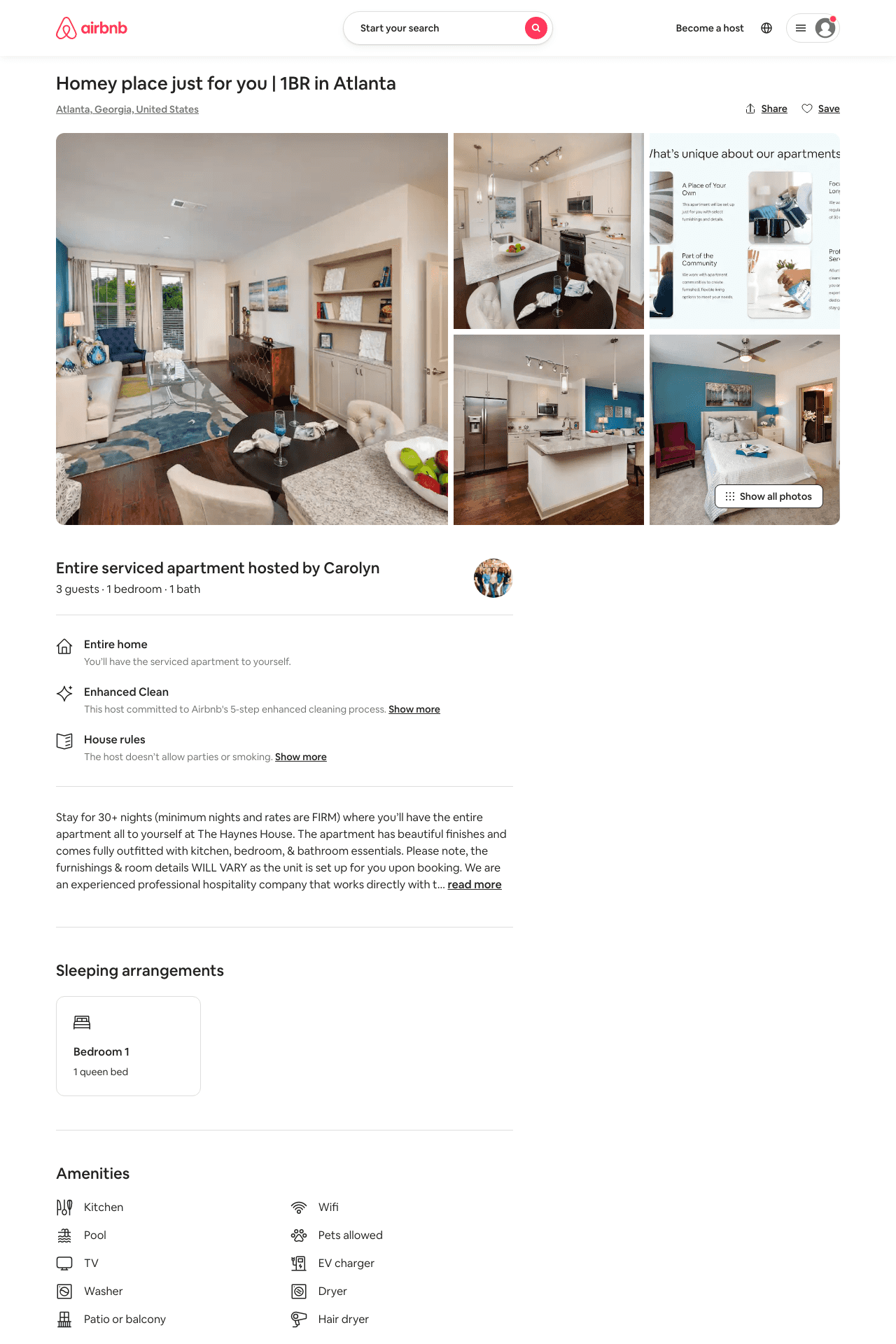 Listing 49714163
1
3
$128
31
Casey
359231771
601
https://www.airbnb.com/rooms/49714163
Jun 2022
33
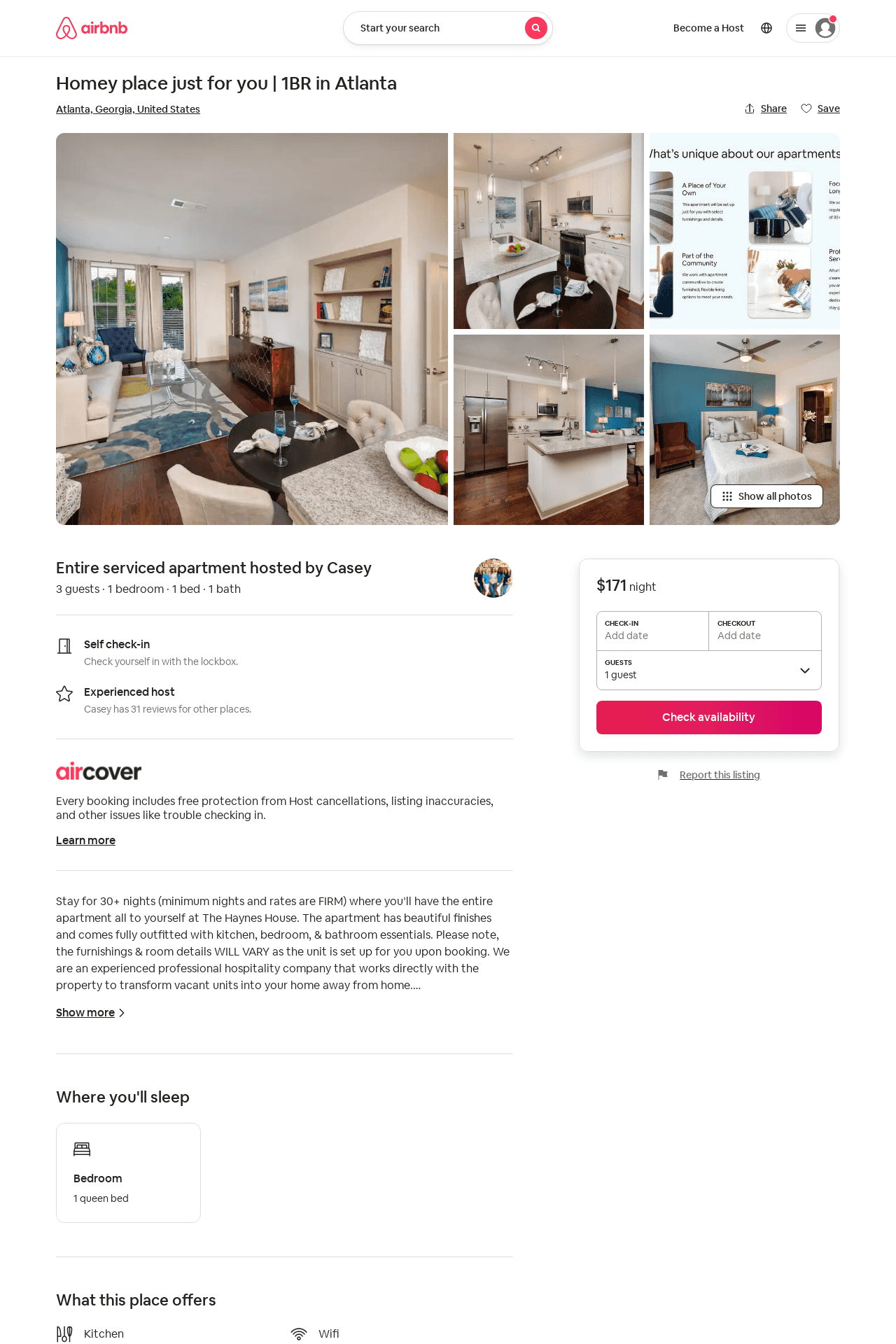 Listing 52039432
1
3
31
Casey
359231771
601
https://www.airbnb.com/rooms/52039432
Jun 2022
34
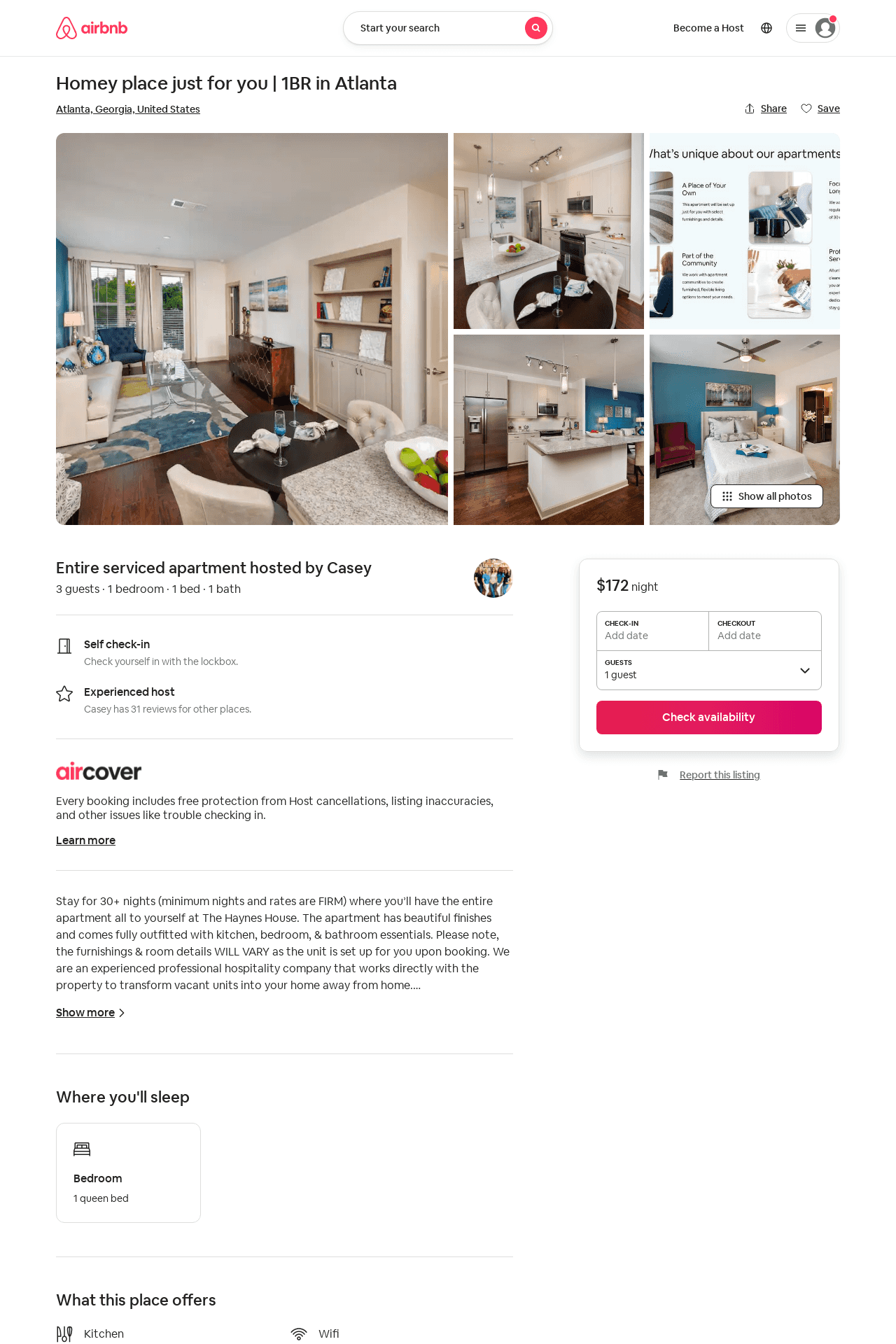 Listing 52039416
1
3
31
Casey
359231771
601
https://www.airbnb.com/rooms/52039416
Jun 2022
35
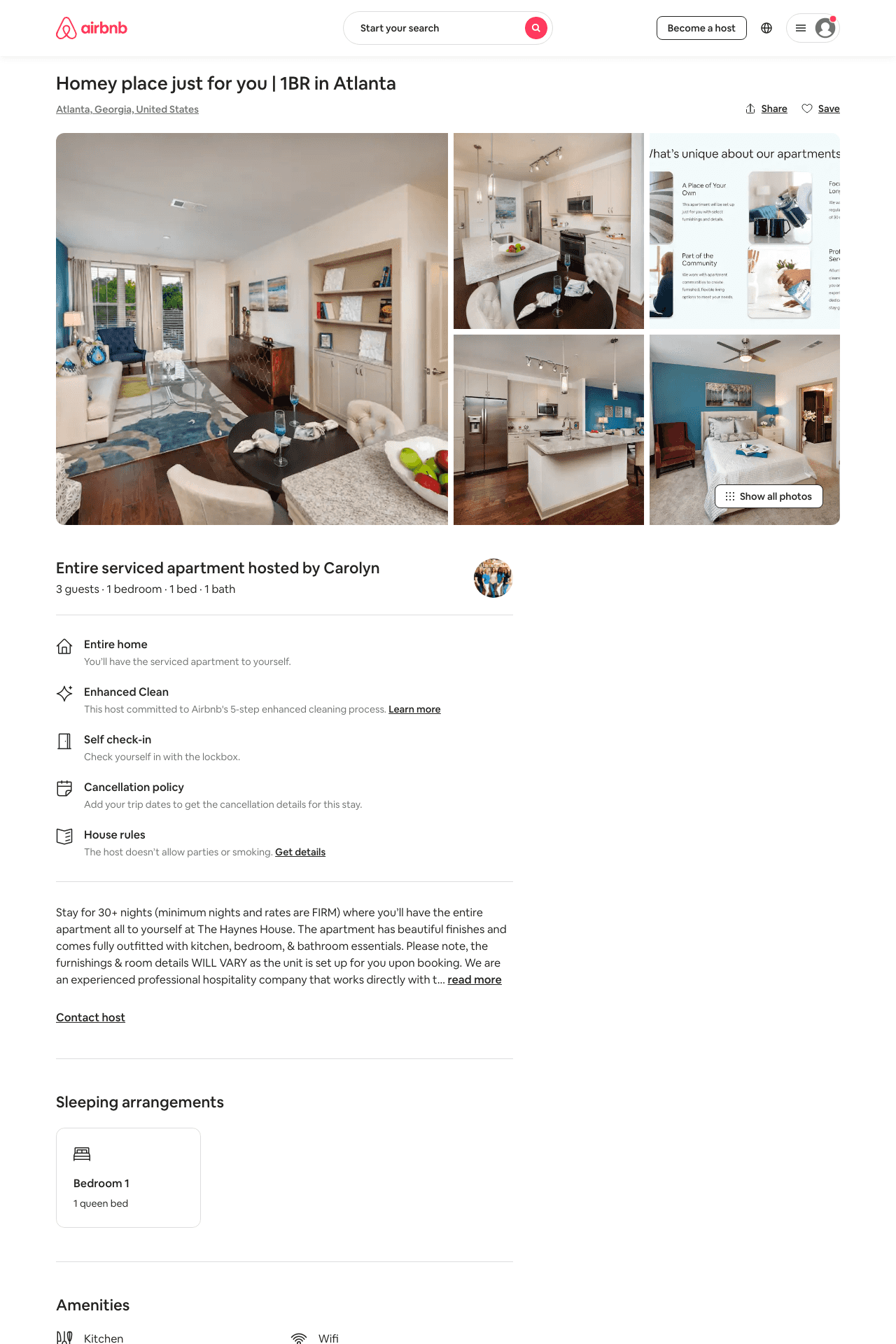 Listing 46621649
1
3
$108
31
Casey
359231771
601
https://www.airbnb.com/rooms/46621649
Jun 2022
36
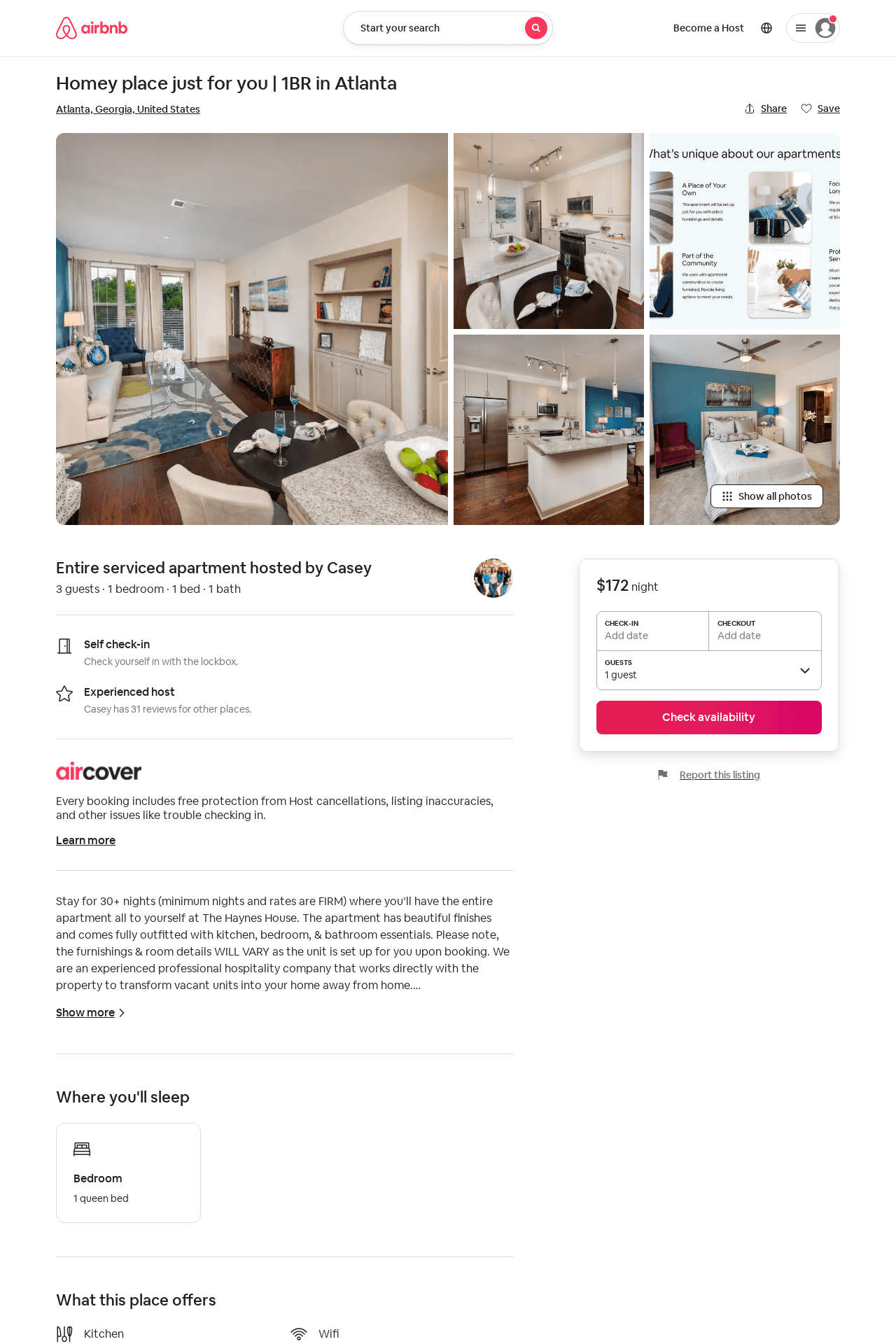 Listing 43943361
1
3
31
Casey
359231771
601
https://www.airbnb.com/rooms/43943361
Jul 2022
37
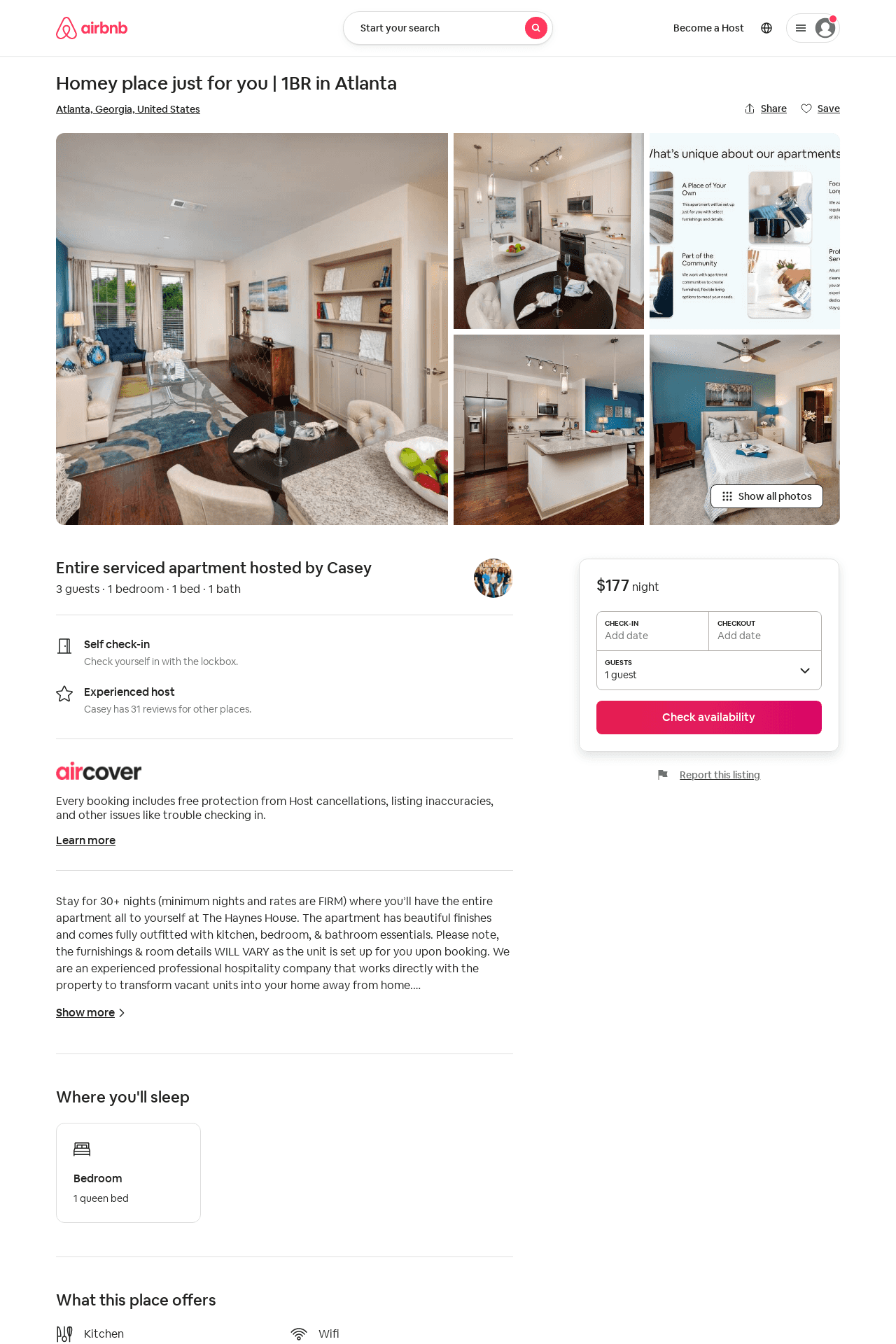 Listing 45122493
1
3
31
Casey
359231771
601
https://www.airbnb.com/rooms/45122493
Jul 2022
38
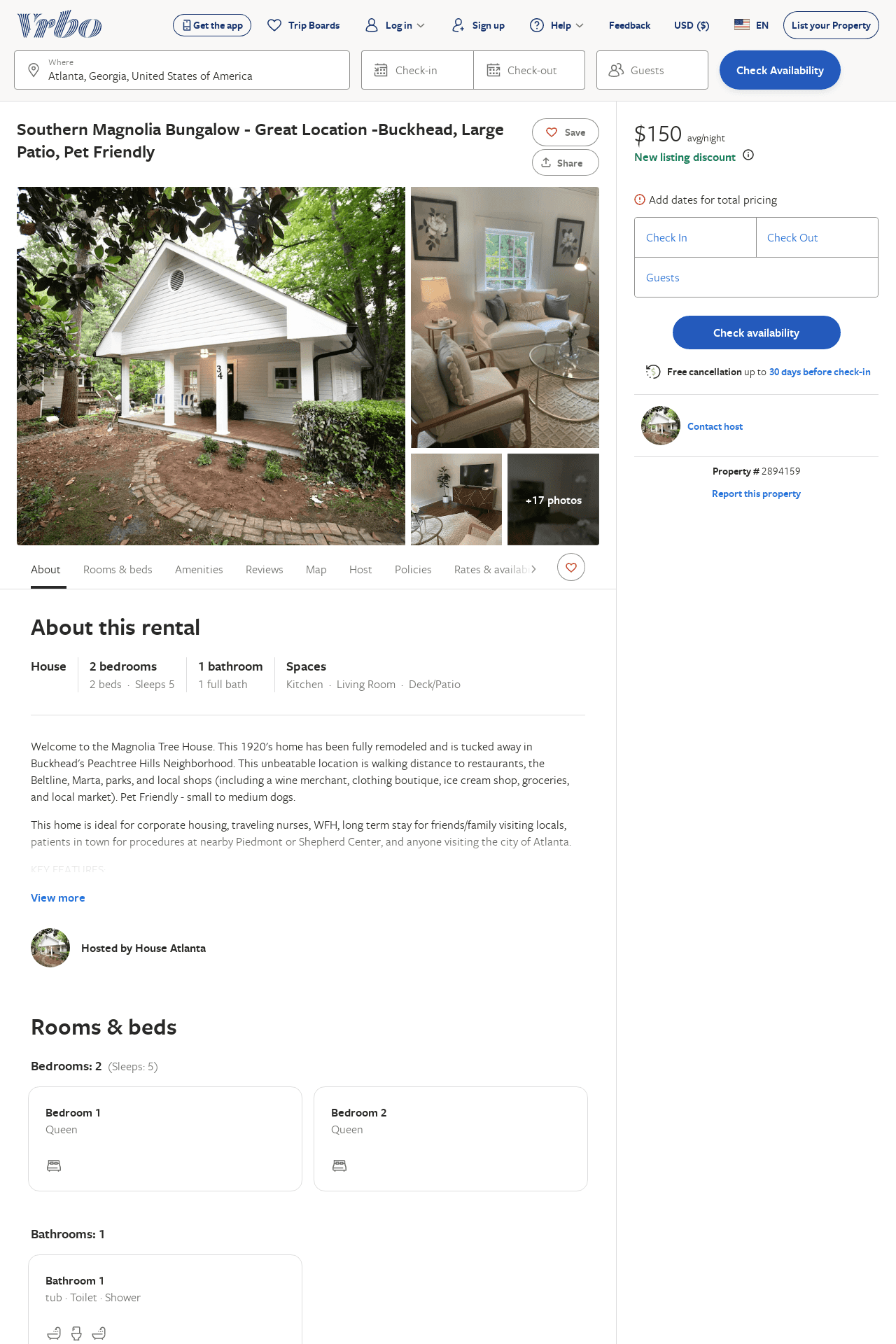 Listing 2894159
2
5
$150
30
https://www.vrbo.com/2894159
Aug 2022
39
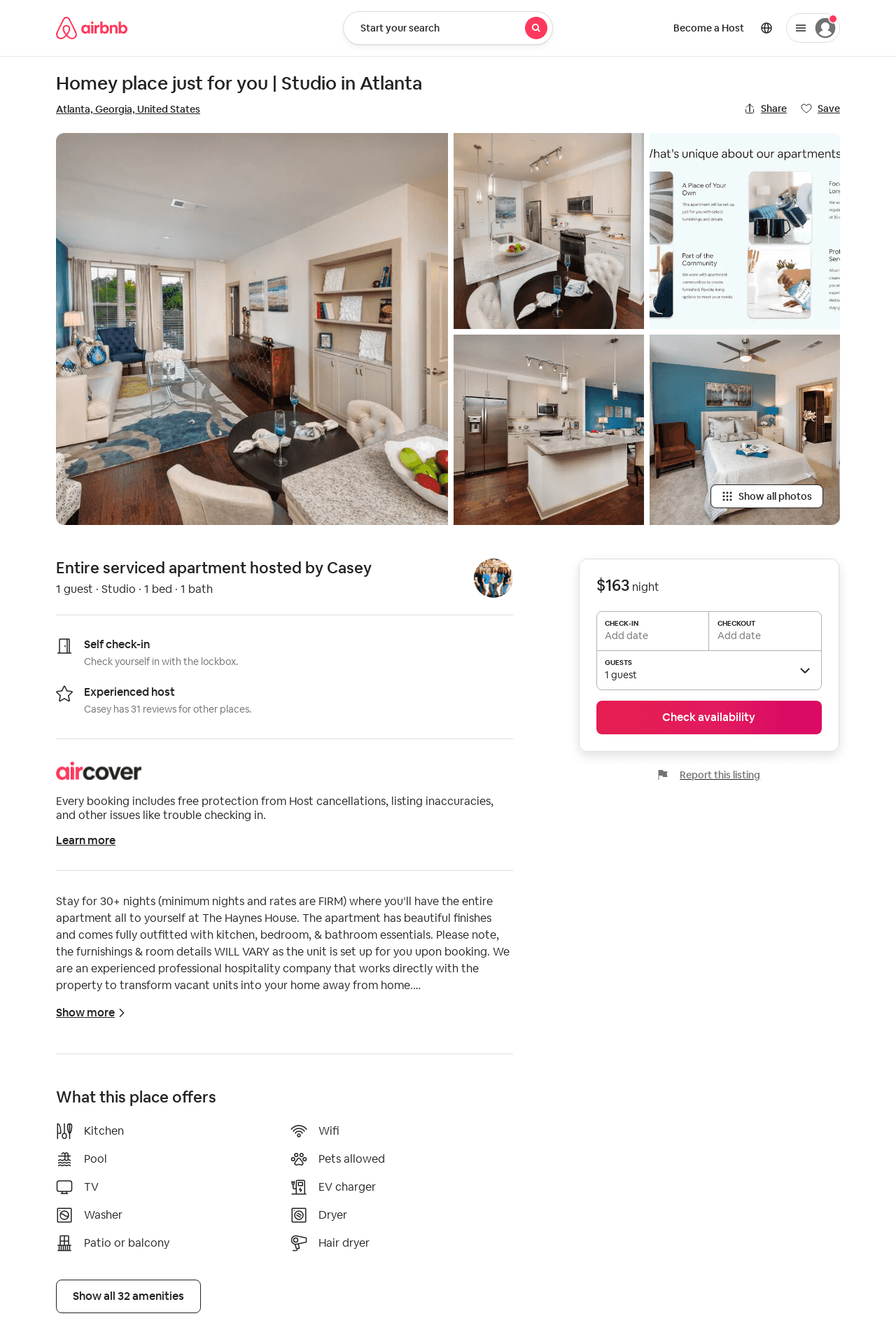 Listing 43834149
Studio
1
31
Casey
359231771
601
https://www.airbnb.com/rooms/43834149
Aug 2022
40